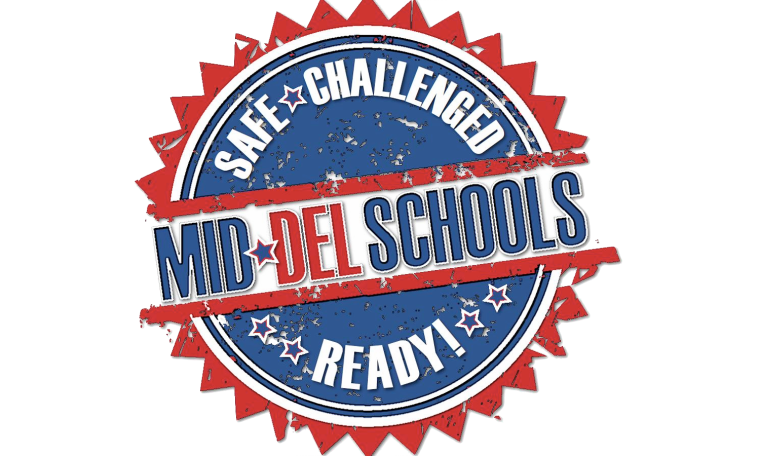 Hosting a Conference for Students
Preparing them for the Next Step!
Why?
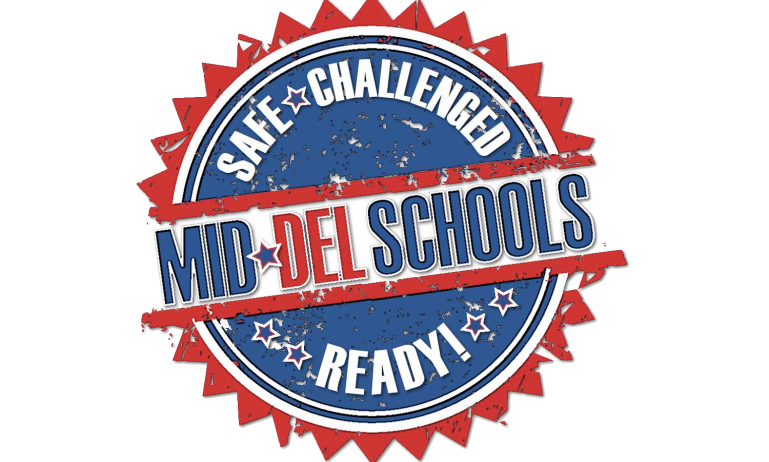 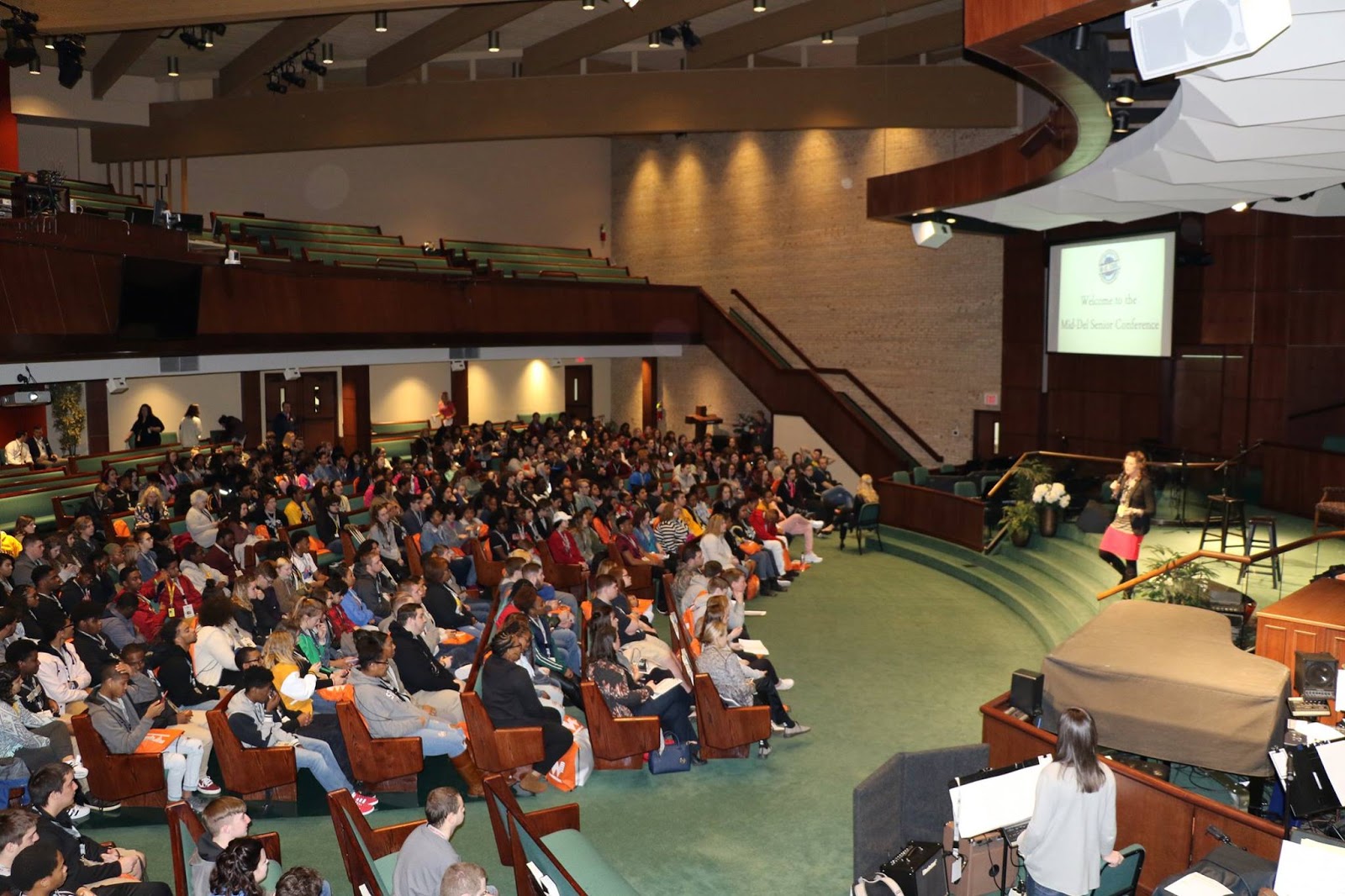 Things to Keep in Mind
NO Budget

Size of District/School
3 High Schools with 850 – 900 each class 

Team Effort
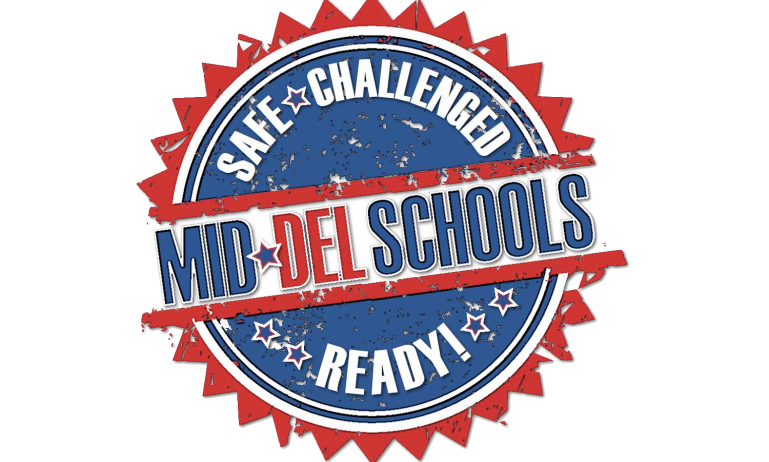 Step 1: TEAM Effort!
Location & Security / Transportation
Event Schedule (Start & End Times, Number of sessions, Lunch, etc.)
Topics for each session
Keynote Speaker
Lunch
Set-up, Signs, Clean-Up
Identify people to help with registration, runners, etc.
Hospitality room for presenters
Lanyards & Swag Bags
Strategic Help Desks
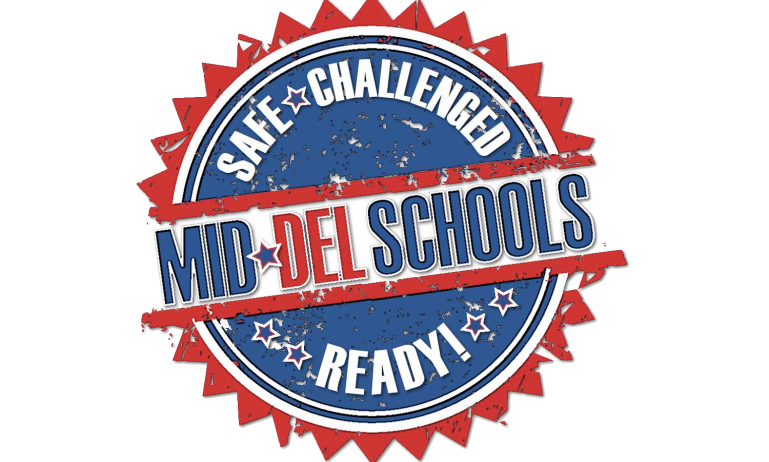 Step 2: Finalize Schedule
Arrival Time for Lead Team
Volunteers & Session Facilitators Meeting
Arrival Time for Presenters
Arrival Time for Students (Bus Transportation, if applicable)
Keynote Speakers & Sessions
Lunch
Closing & Dismissal
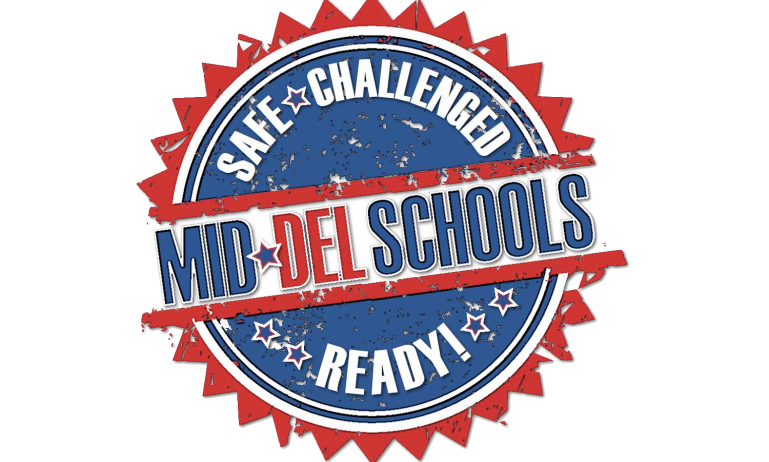 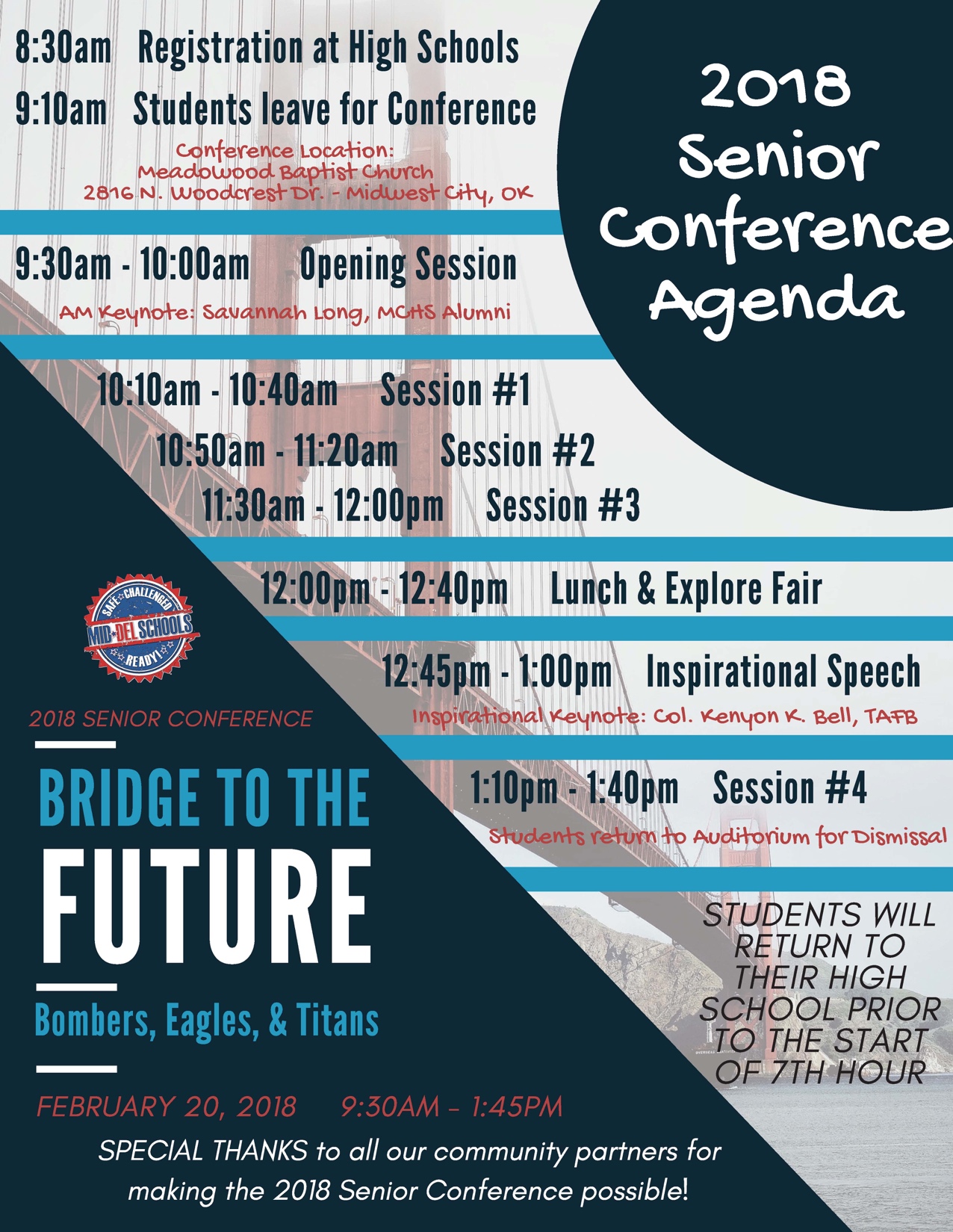 Step 3: Contact Presenters & Community Partners
Session Title & Descriptions
Presenter Bios
Technology Needed
Map & Information for Arrival
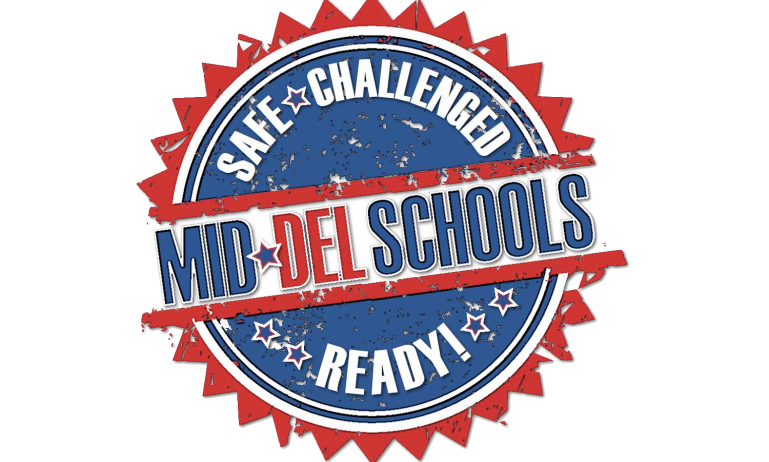 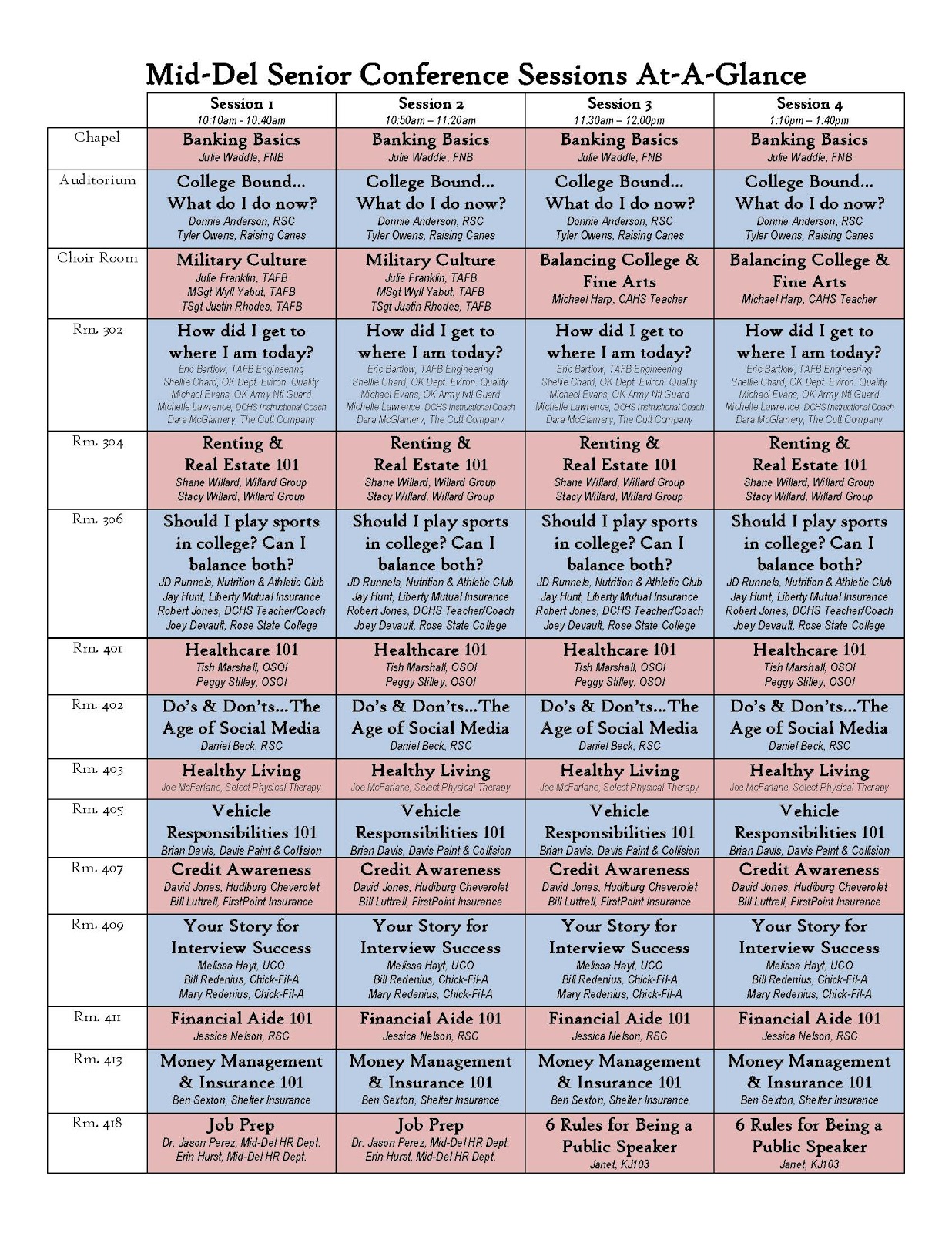 Step 3: Contact Presenters & Community Partners
Session Title & Descriptions
Presenter Bios
Technology Needed
Information for Arrival
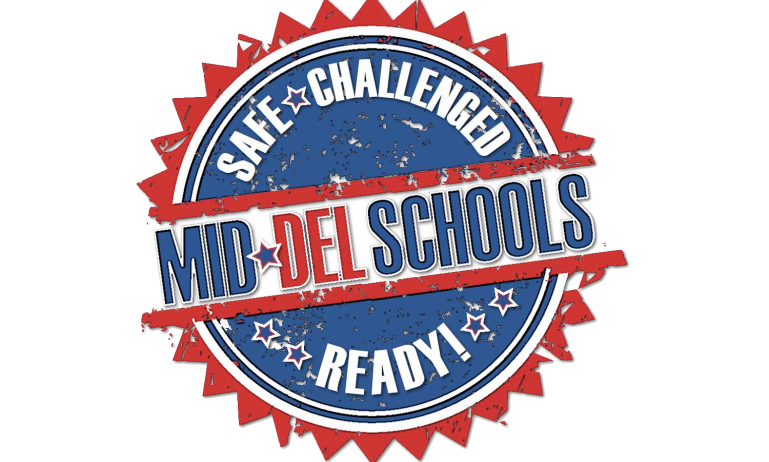 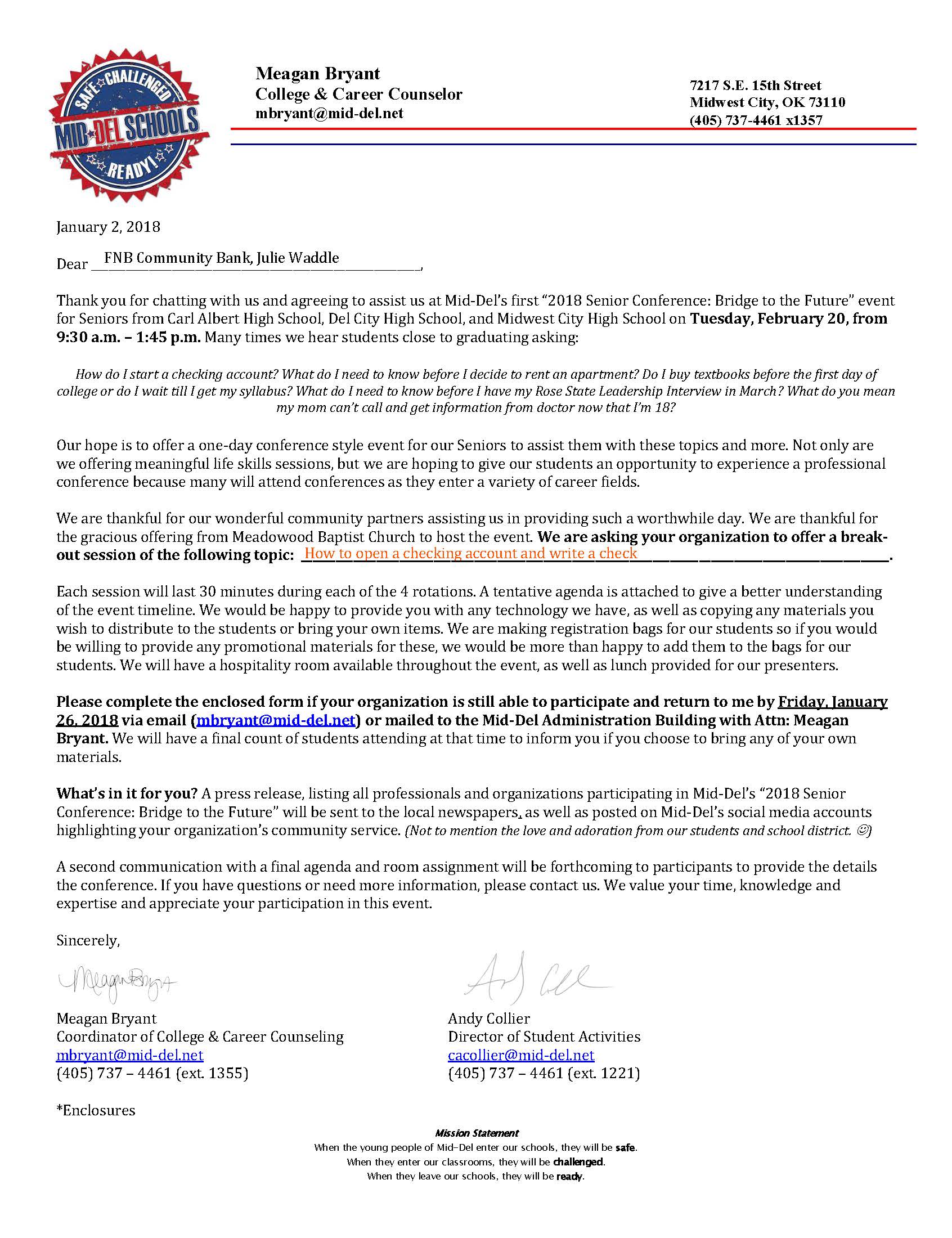 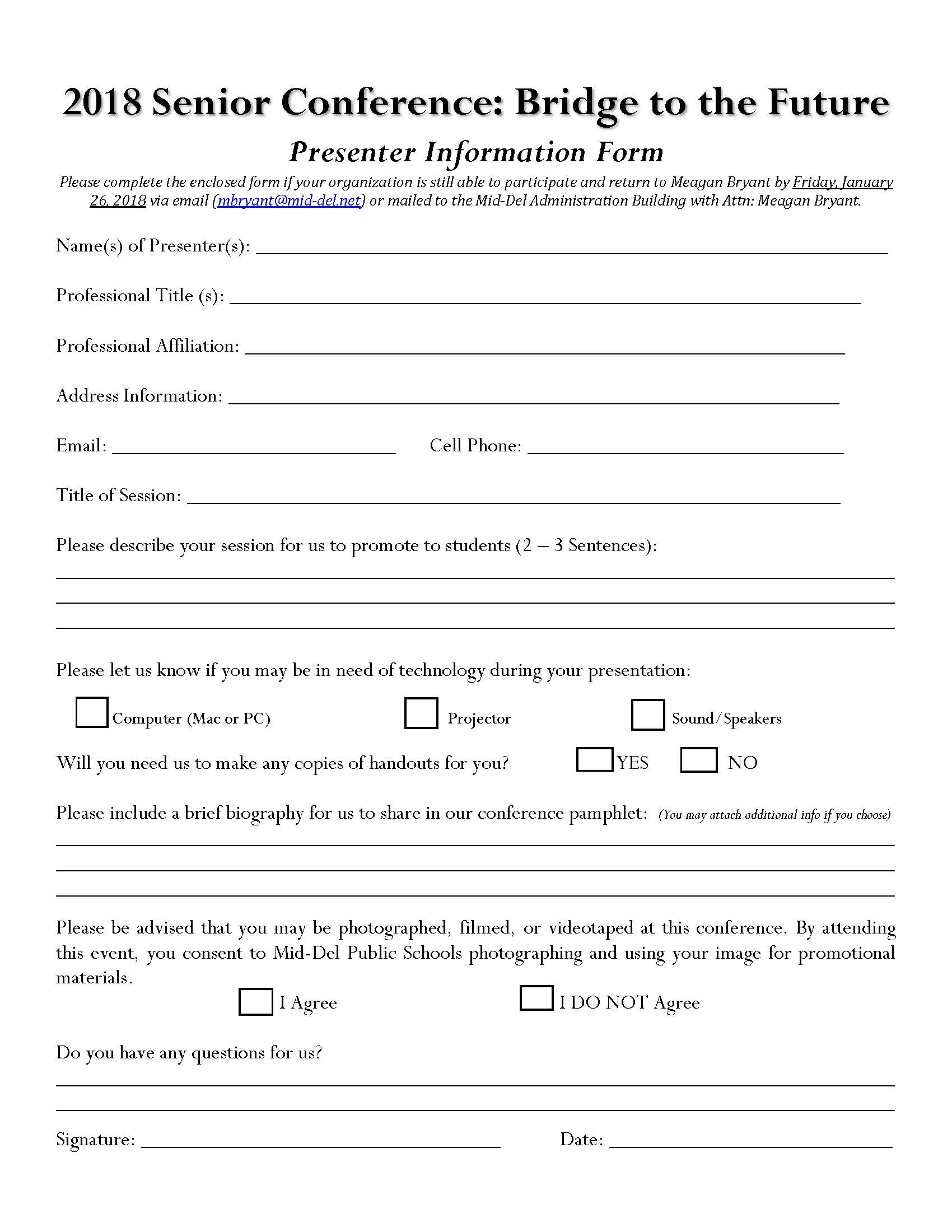 Step 4: Contact & Provide Explore Fair Opportunities
Colleges & Universities
Businesses for Job Opportunities
Military Recruiters 
Voter Registration Table
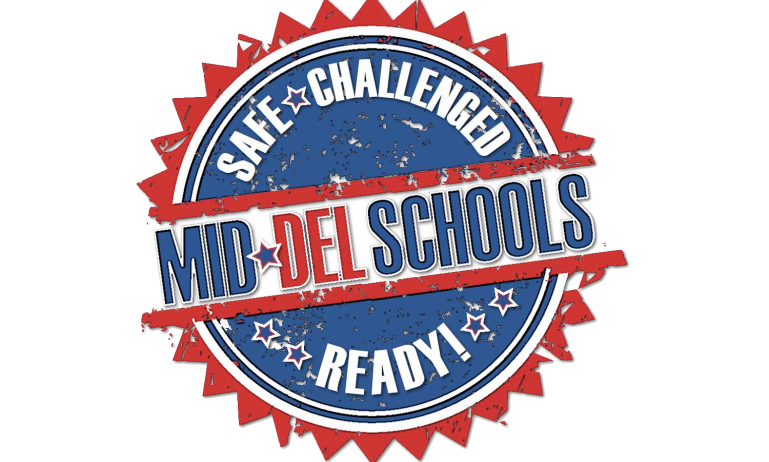 Step 5: Session Scheduling
Max Number of Students Per Session 

Session Facilitators 

Technology Needs
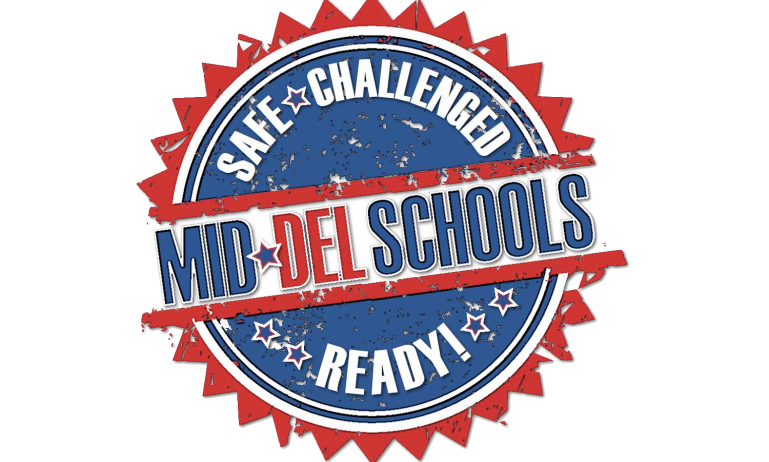 Step 6: Information to Students & Parents
Eventbrite Registration
Informational Newsletter and Flyers
Promotional Videos on Social Media
                       Willard Group        FNB Community Bank      Ben Sexton Insurance
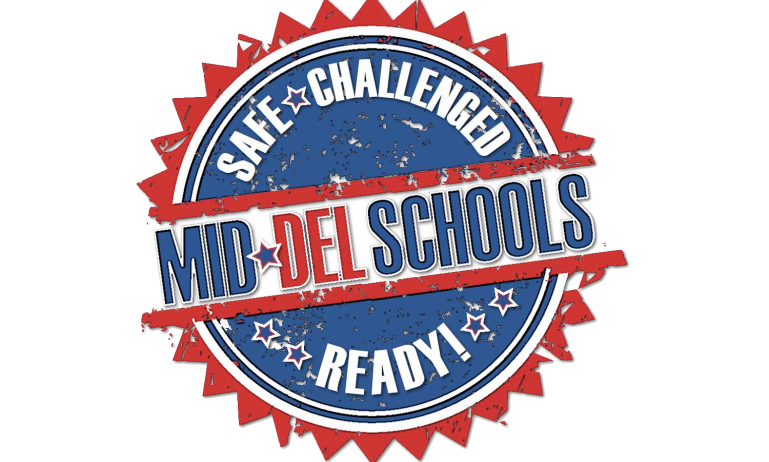 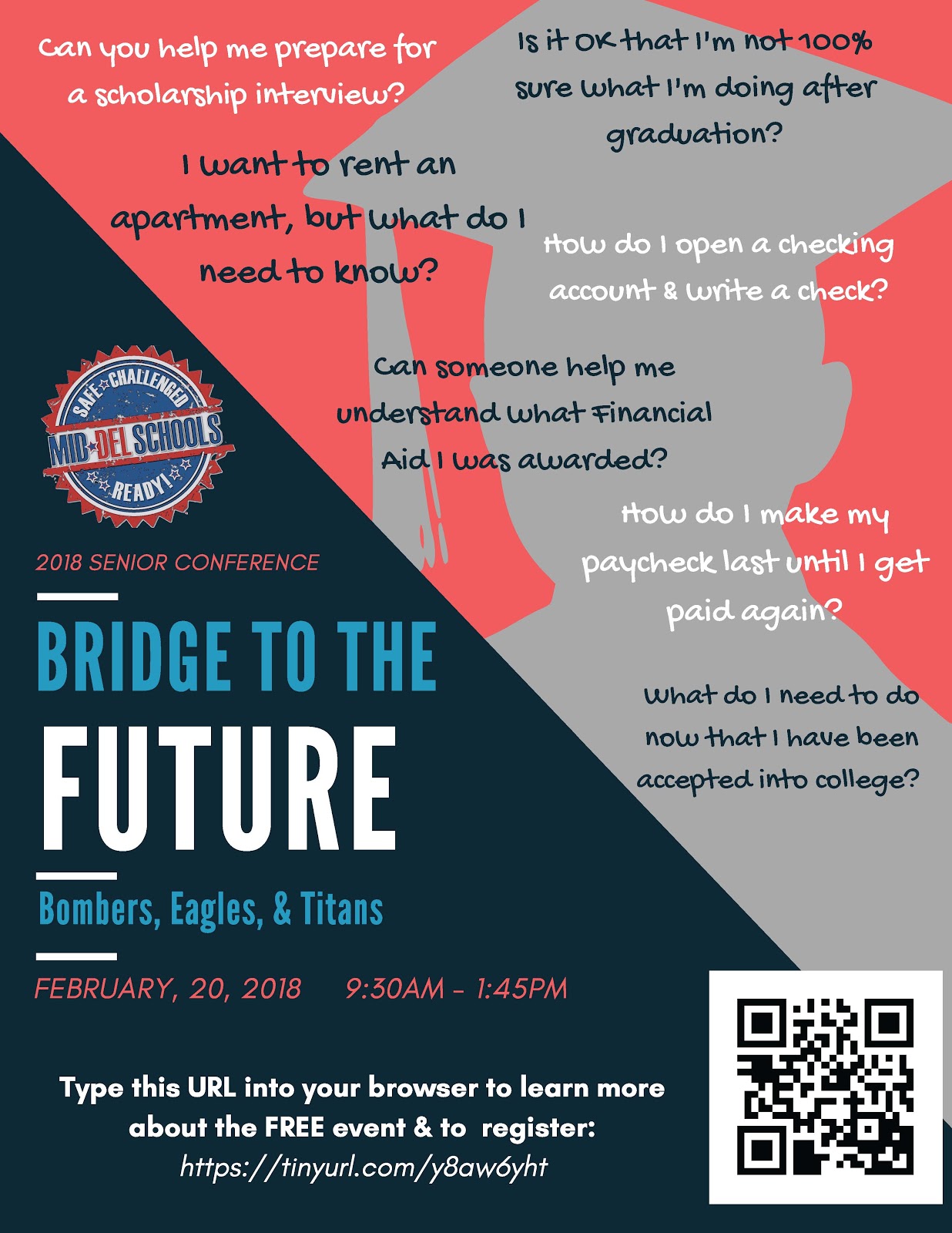 Step 6: Information to Students & Parents
Eventbrite Registration
Informational Newsletter and Flyers
Promotional Videos on Social Media
                       Willard Group        FNB Community Bank      Ben Sexton Insurance
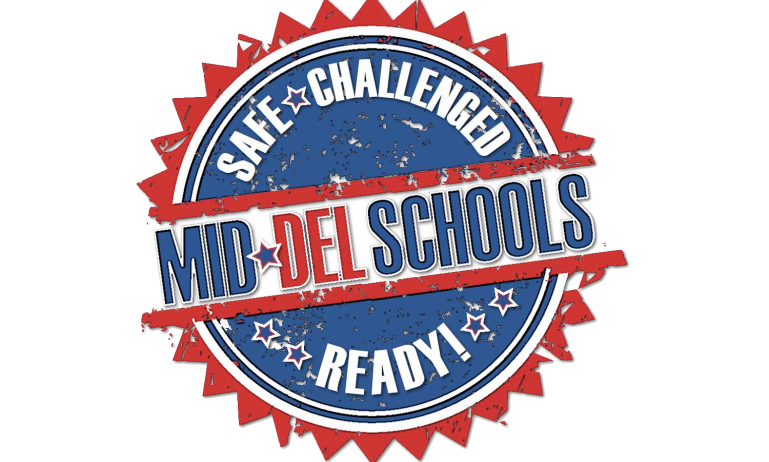 Step 7: Day of Event Materials
Program & Swag Bag for Students
Name Badges for Students, Presenters, Volunteers, etc.
Maps for Presenters and Media
Signage for Session Locations
Folders of Info for Session Facilitators 
“Thank You” Treat for Presenters
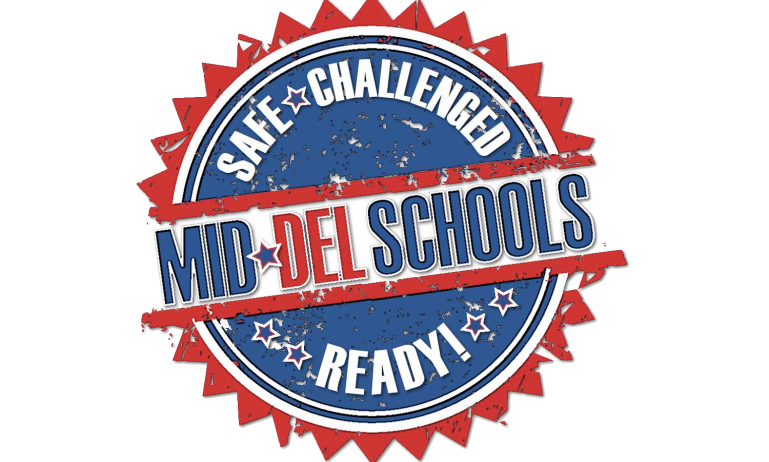 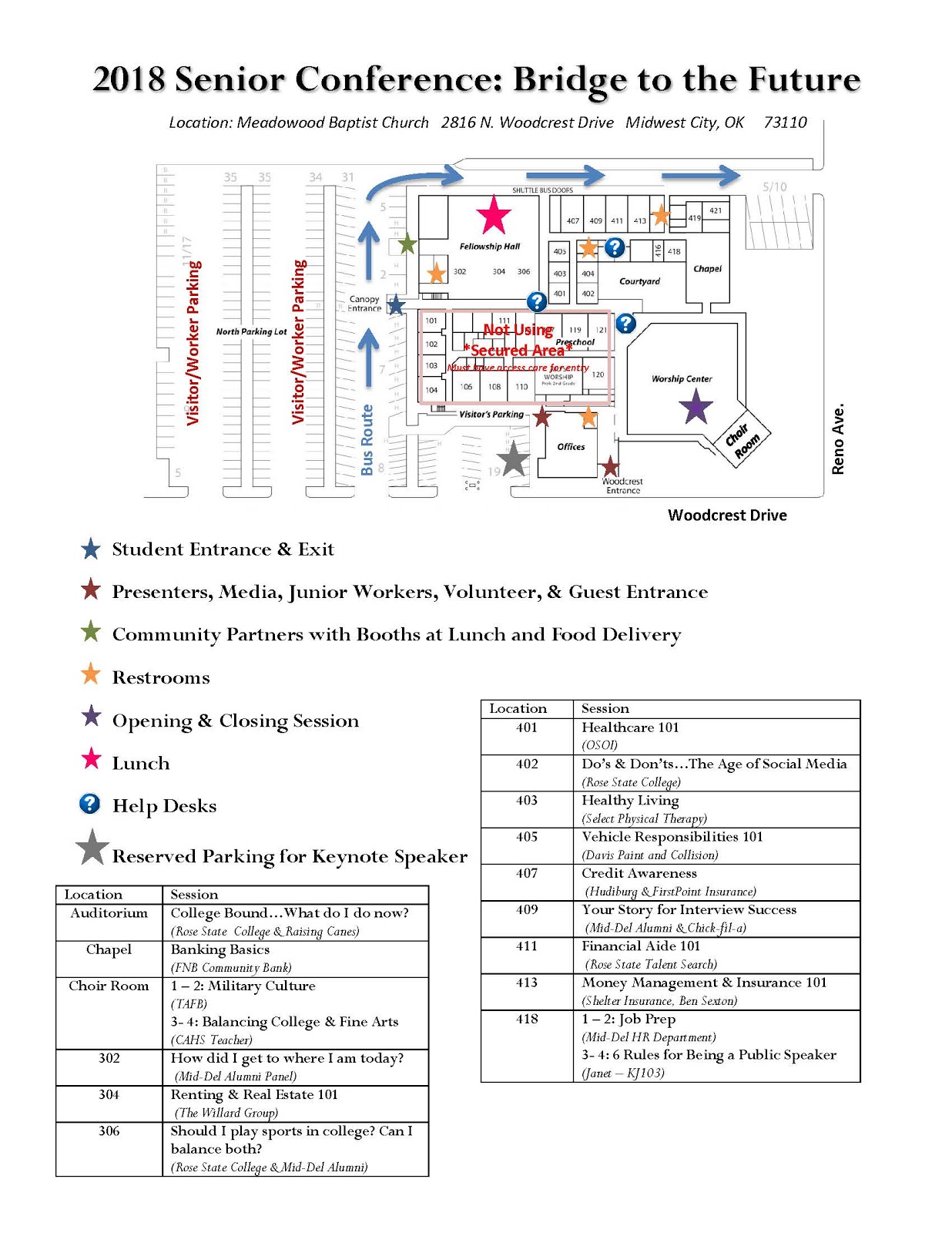 Step 8: Follow-Up
Student Survey

Presenters Survey

Lead Team Debriefing
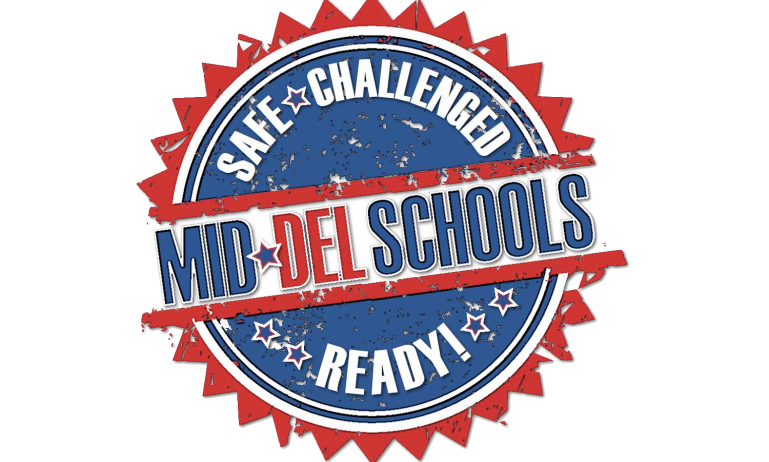 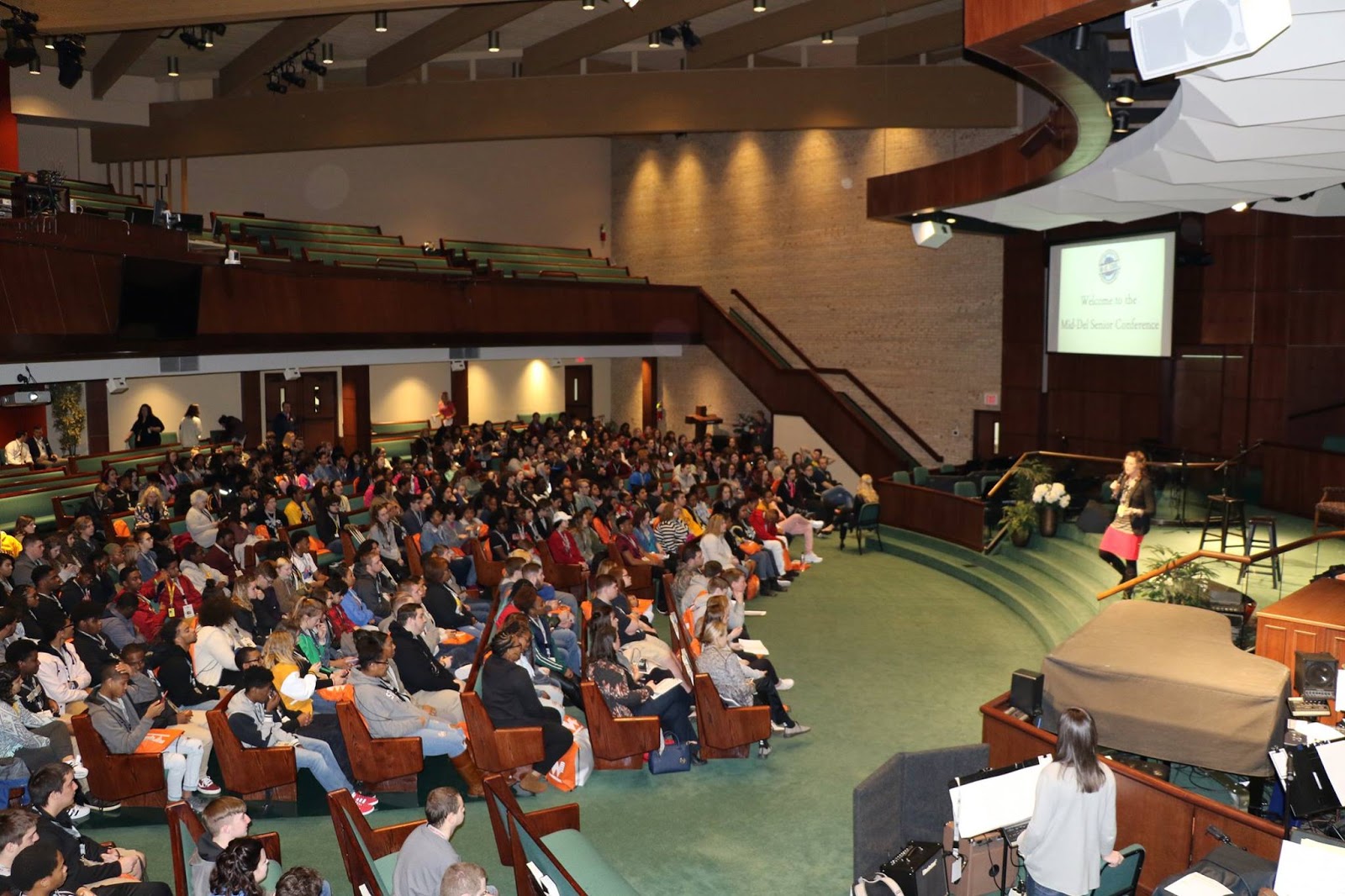 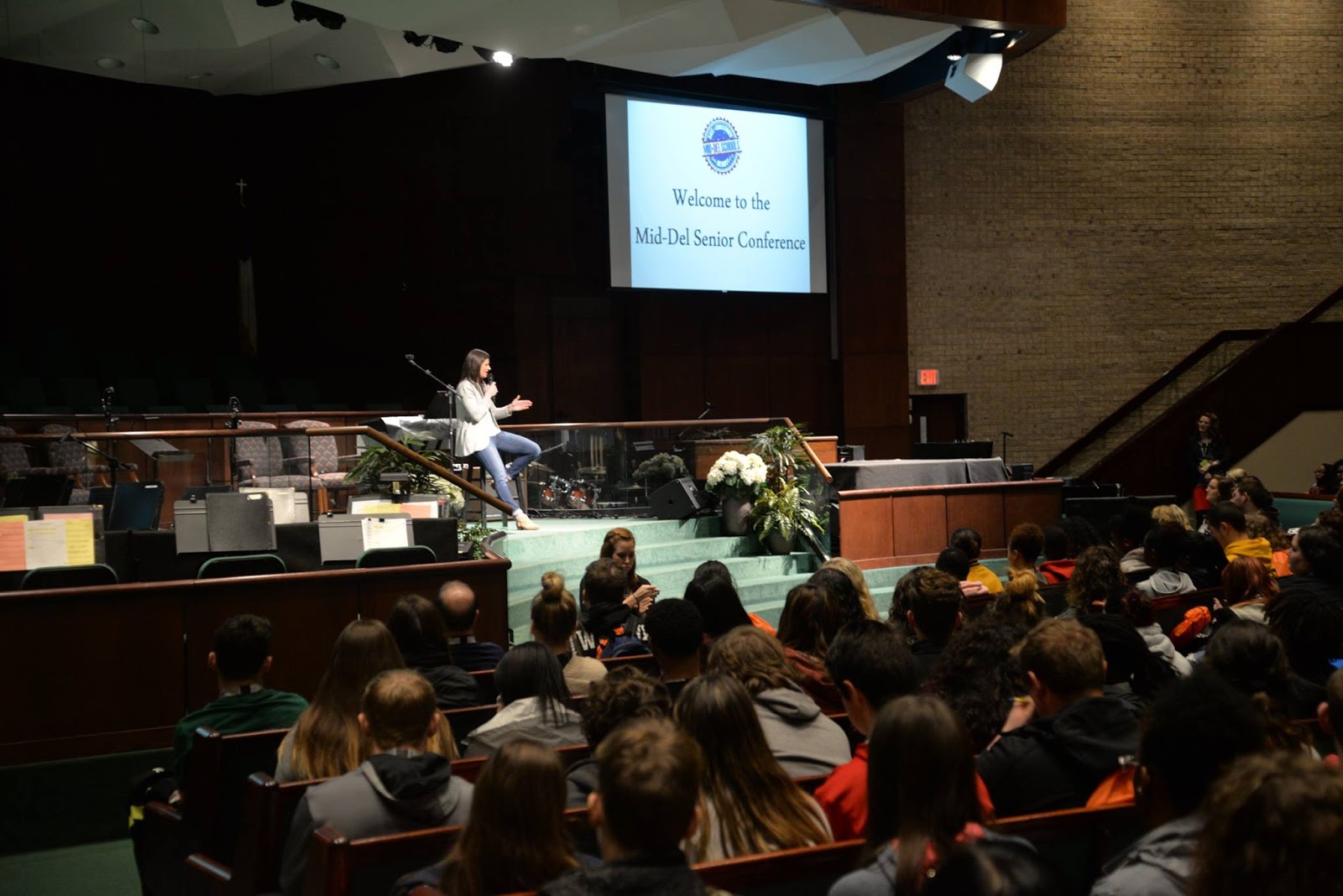 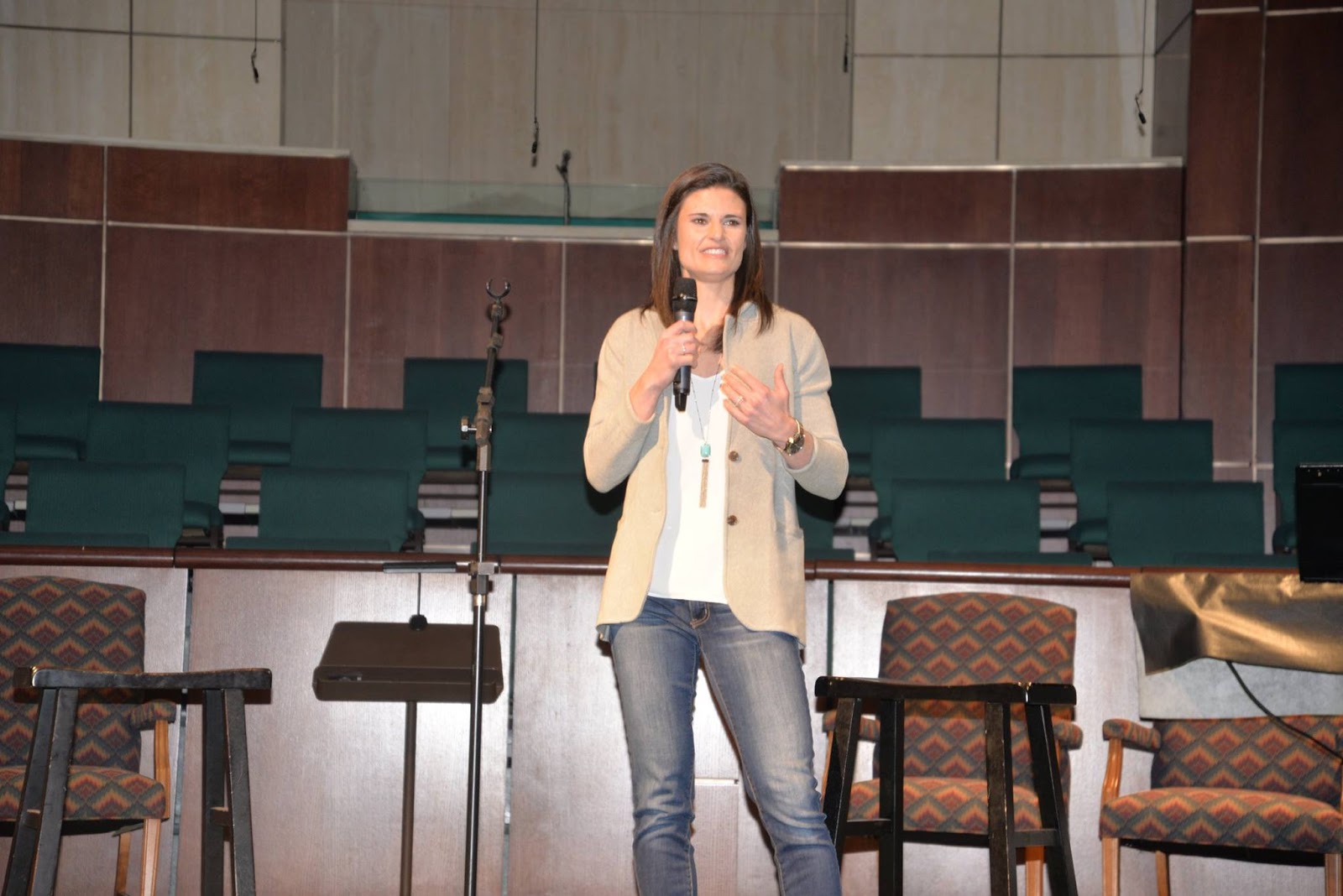 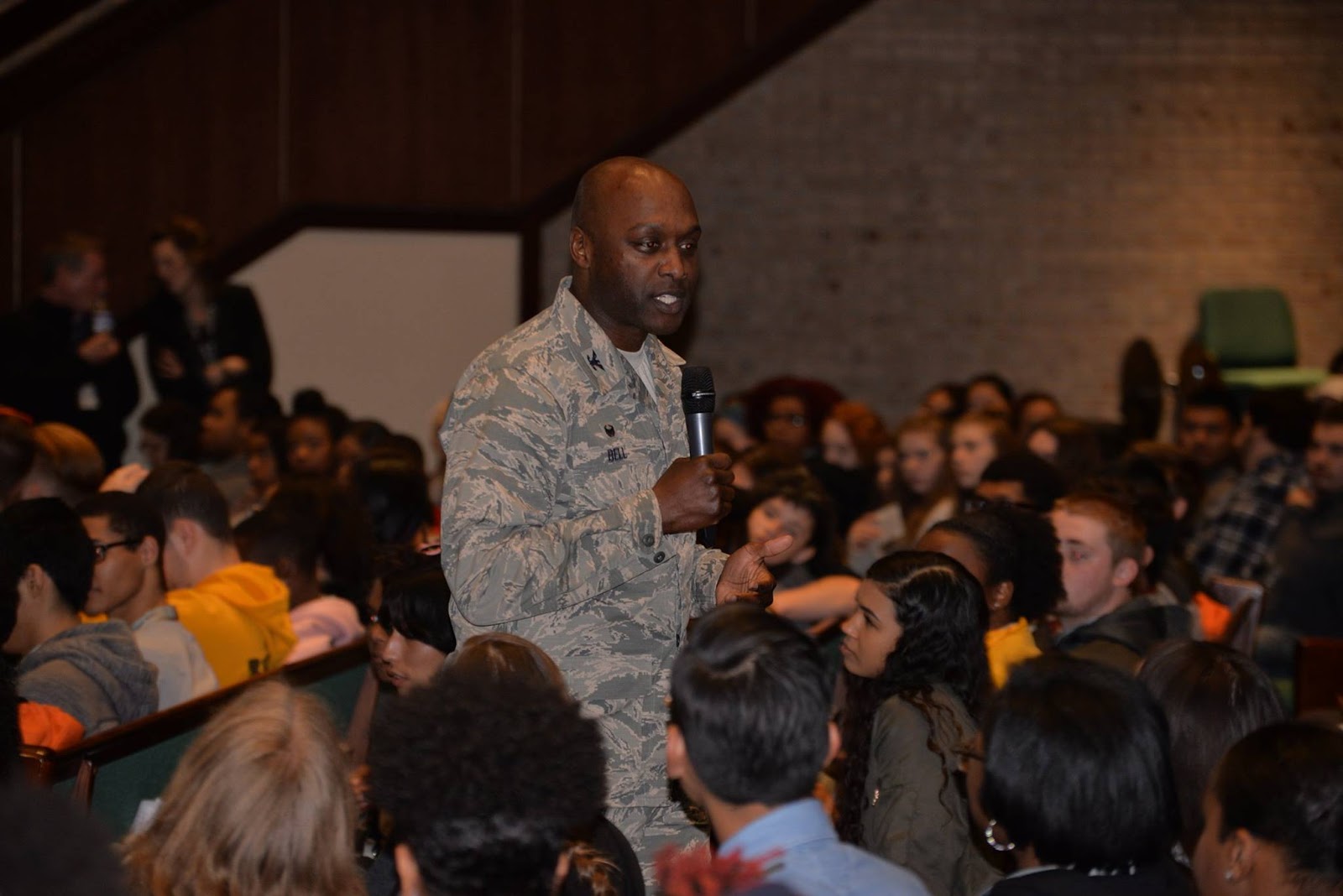 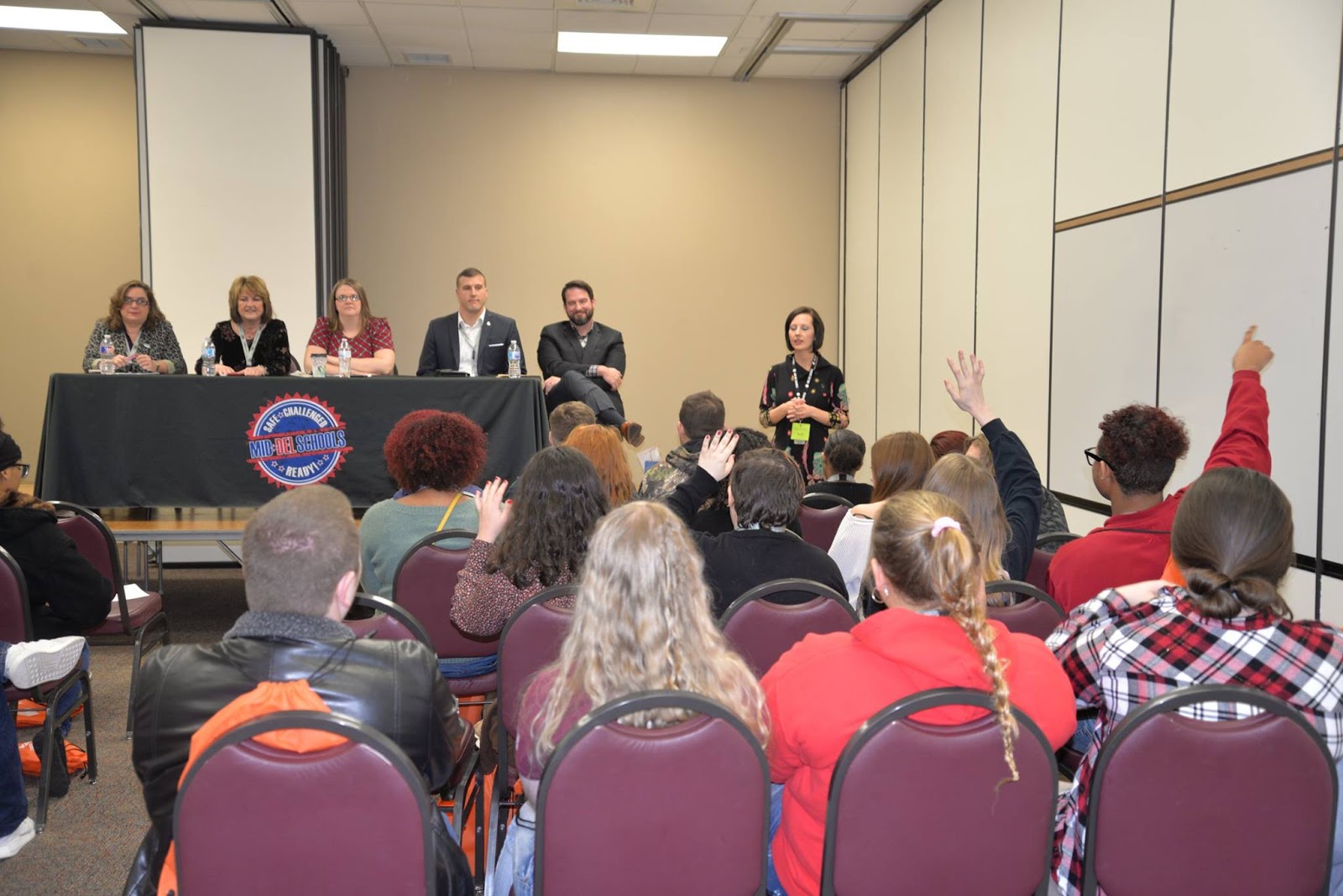 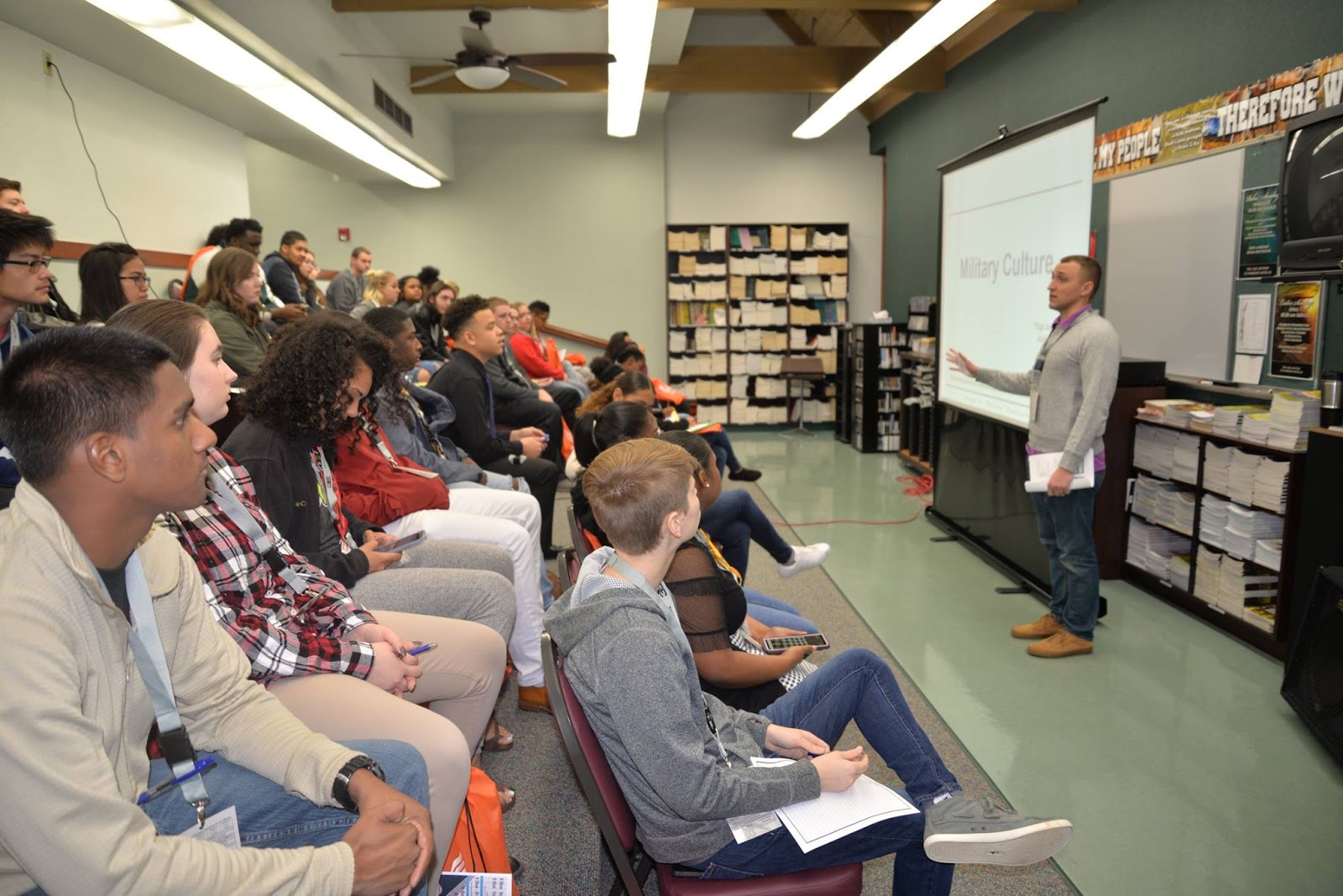 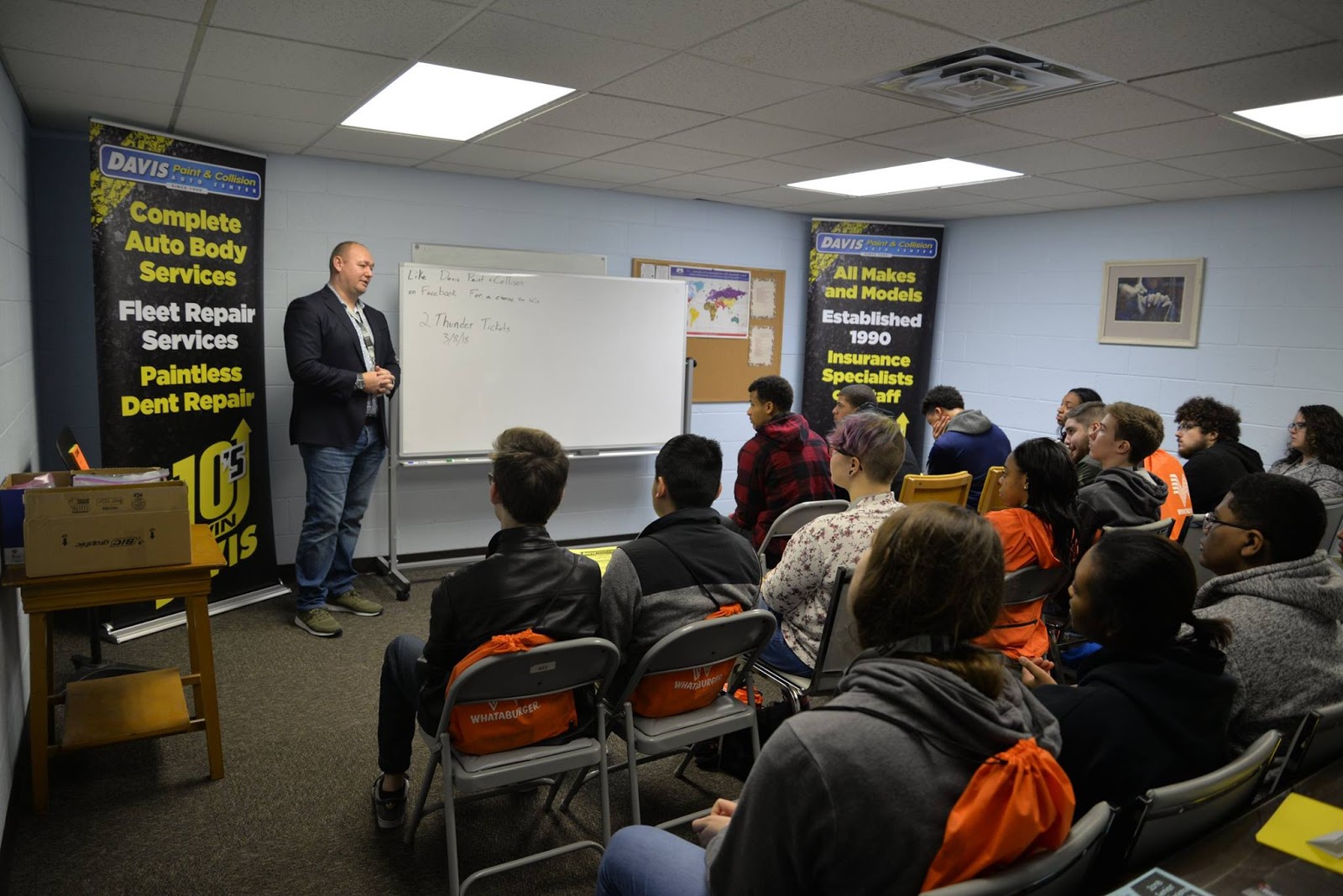 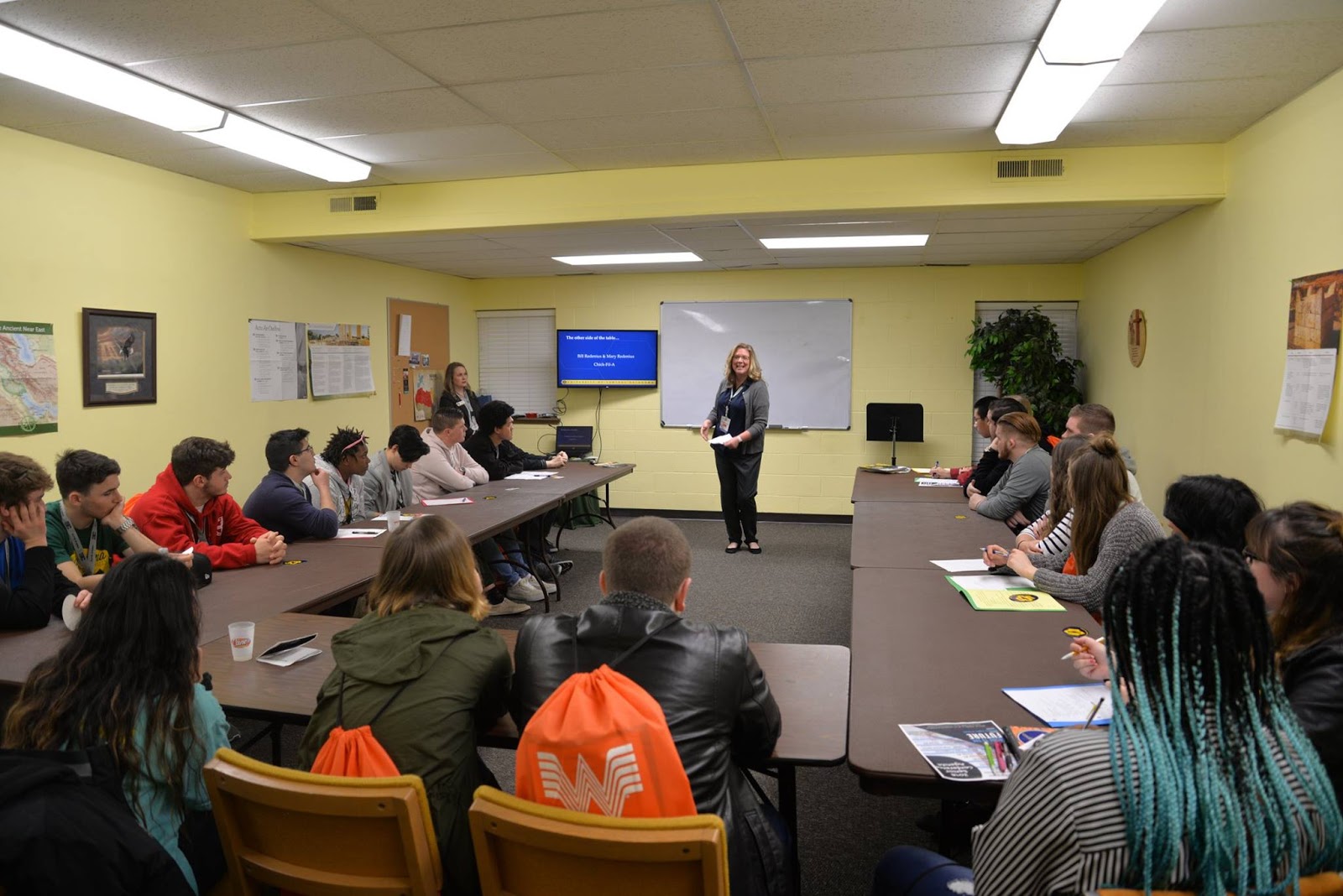 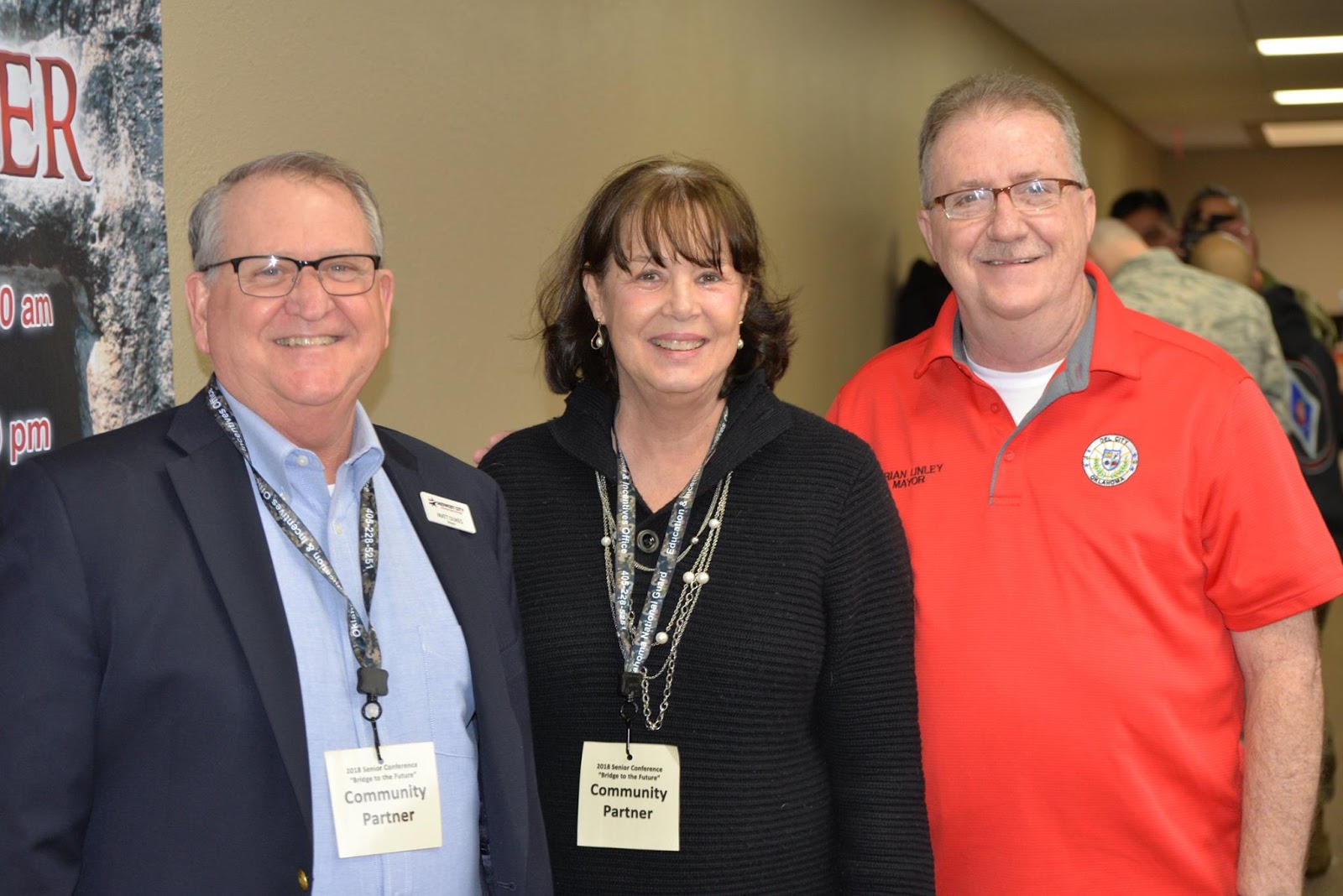 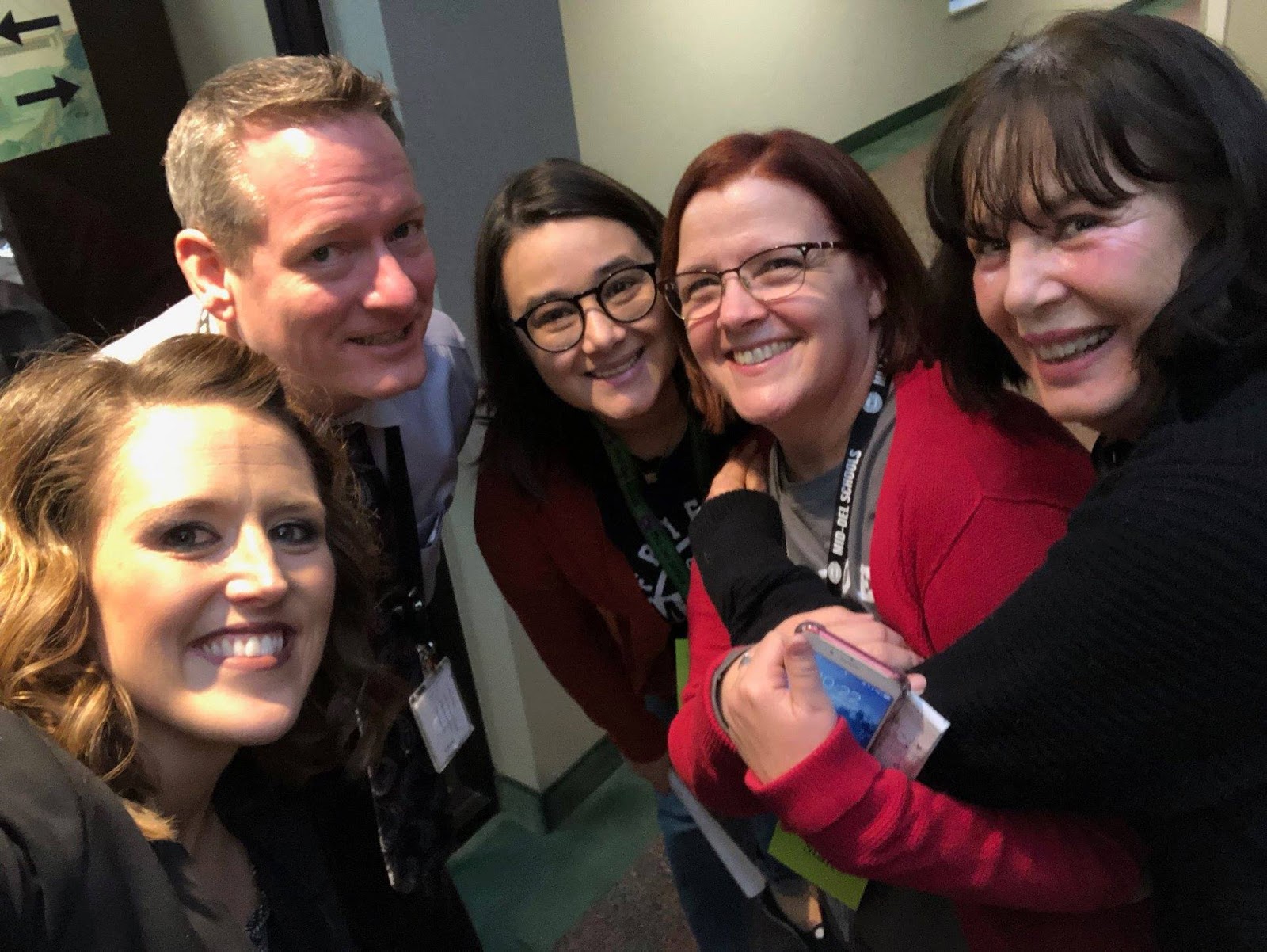 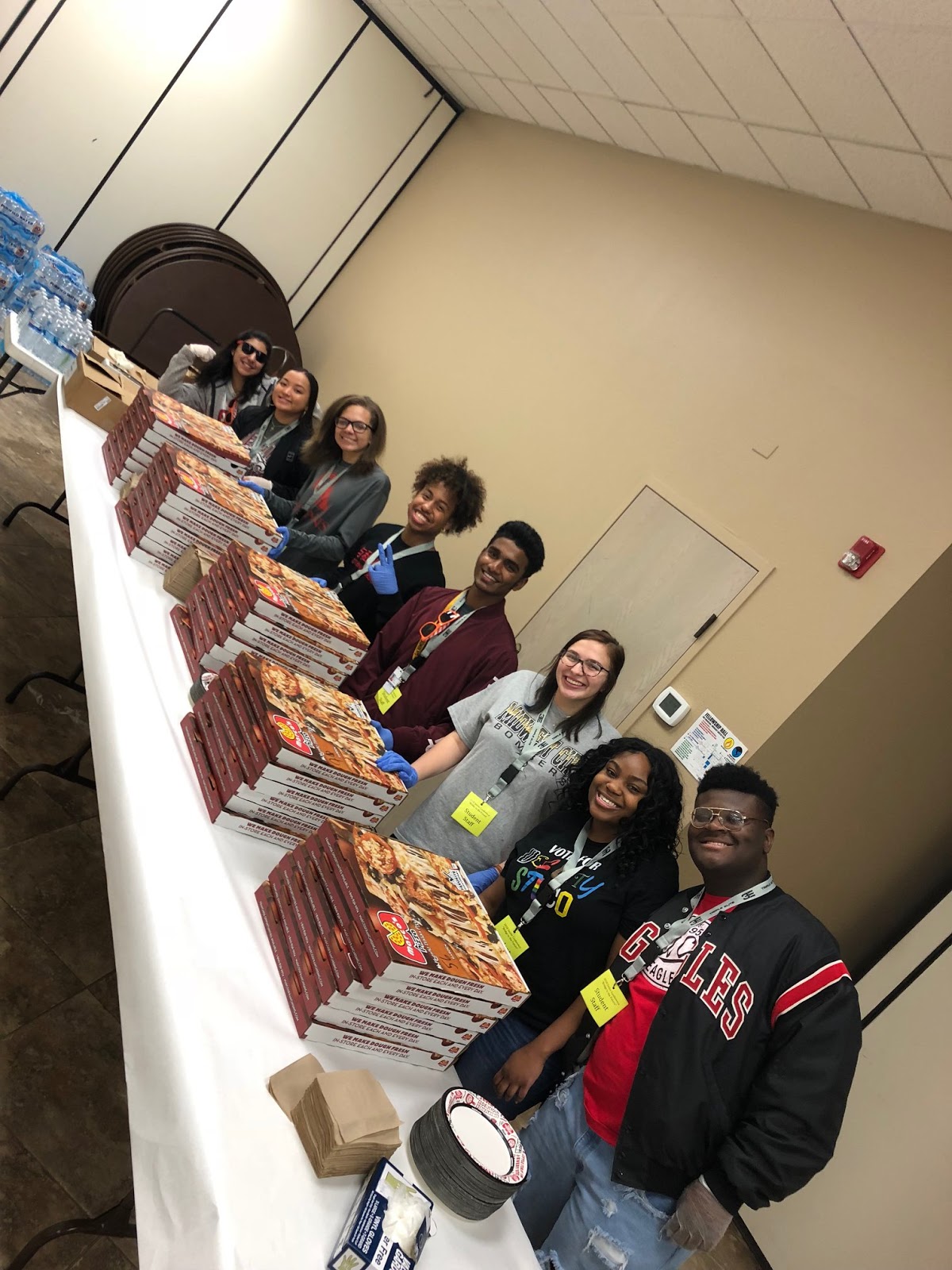 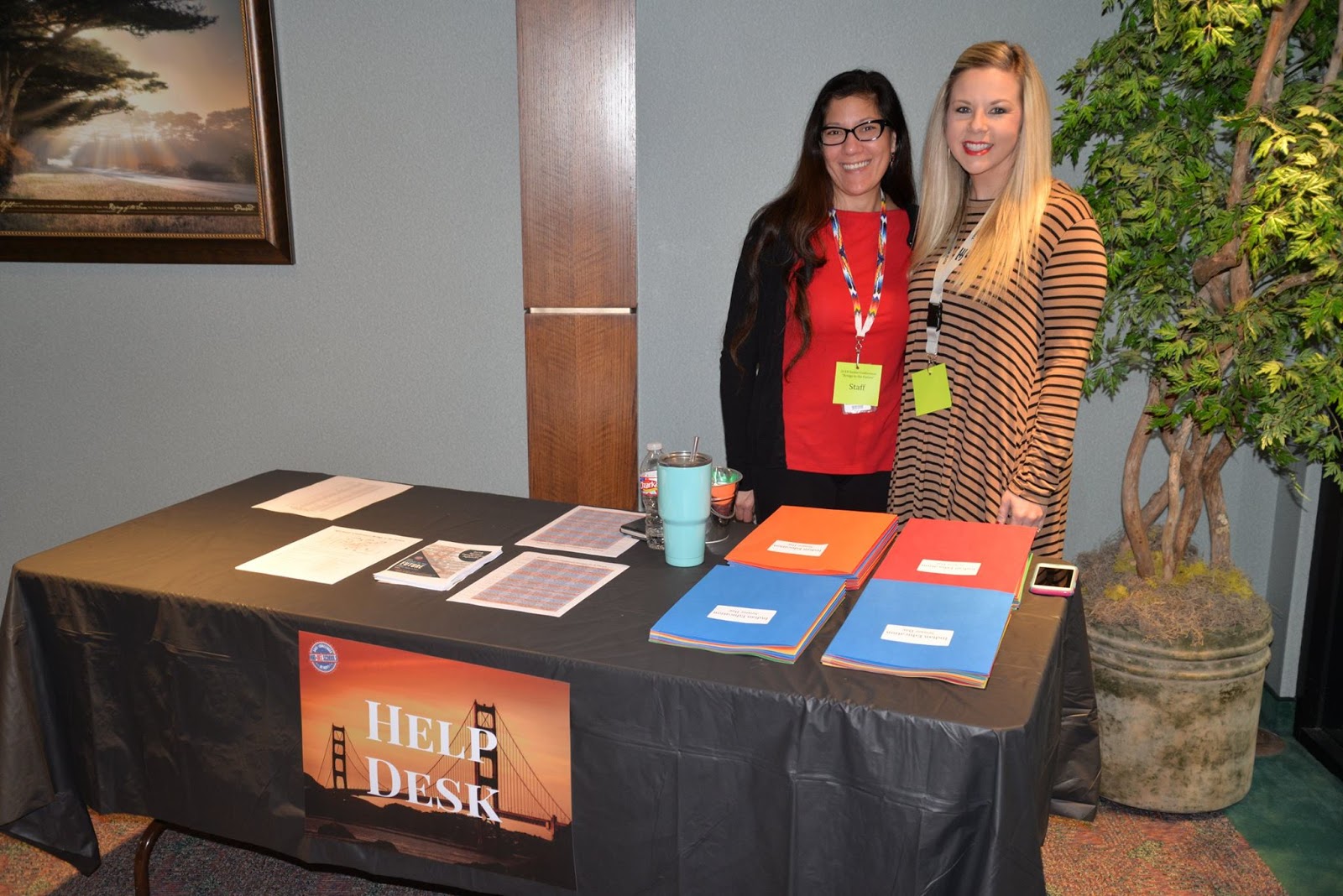 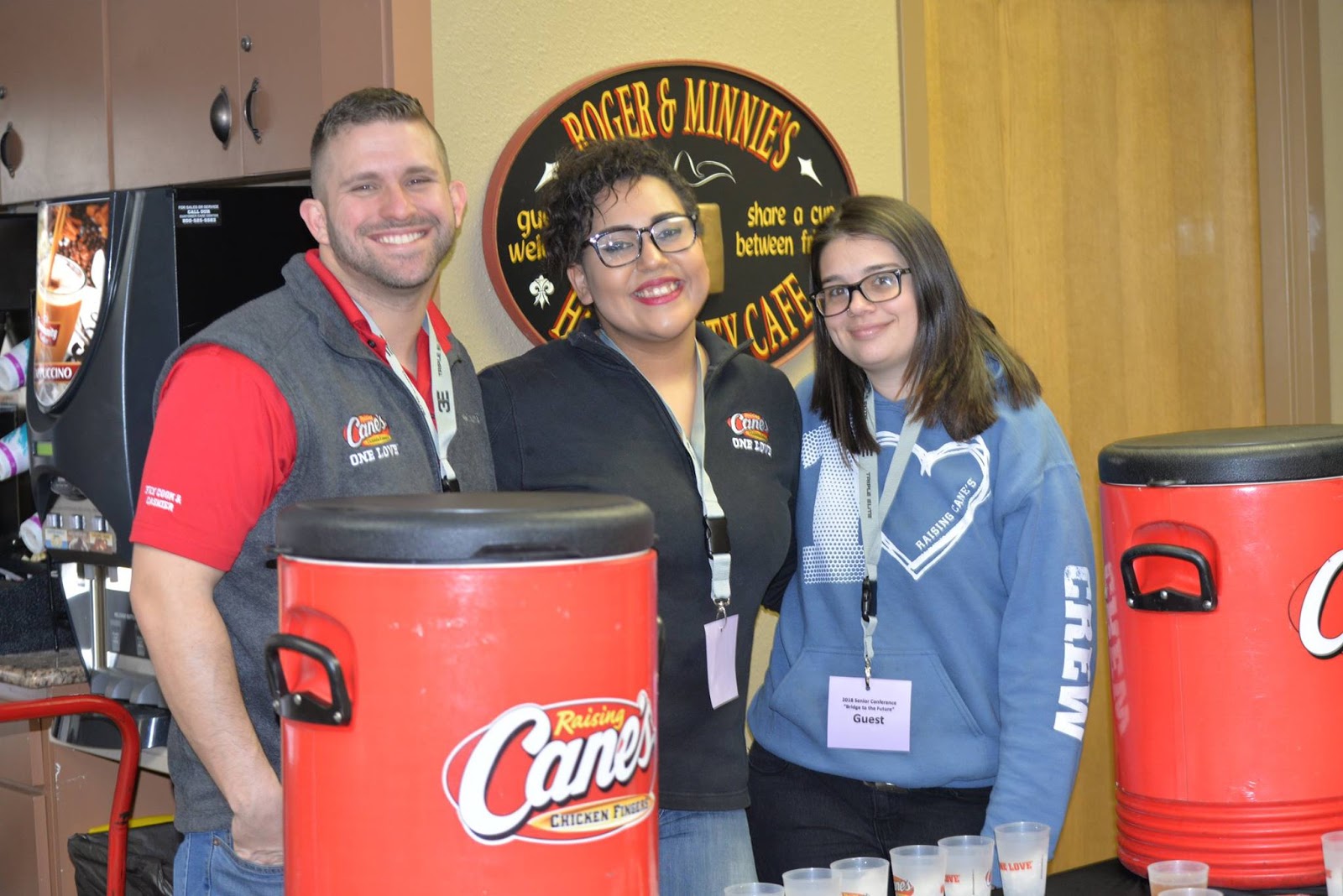 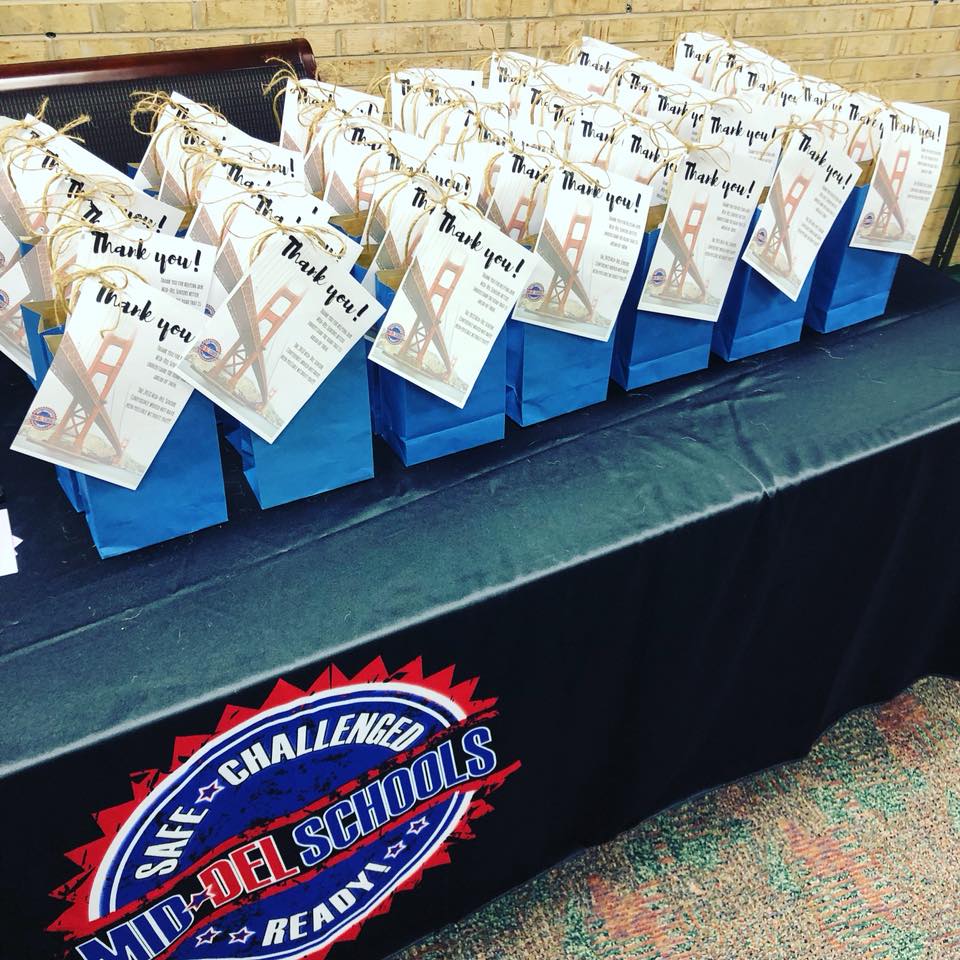 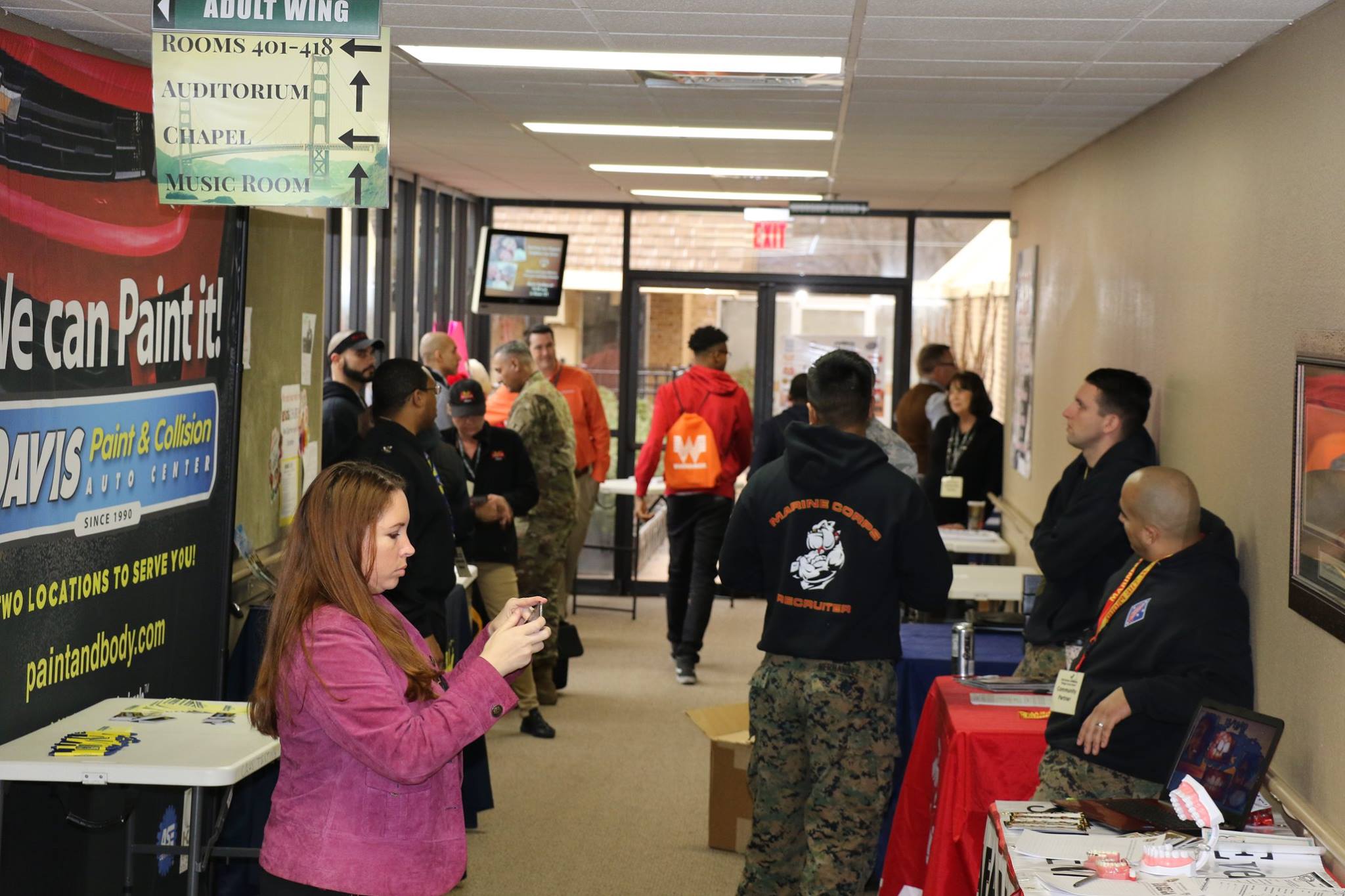 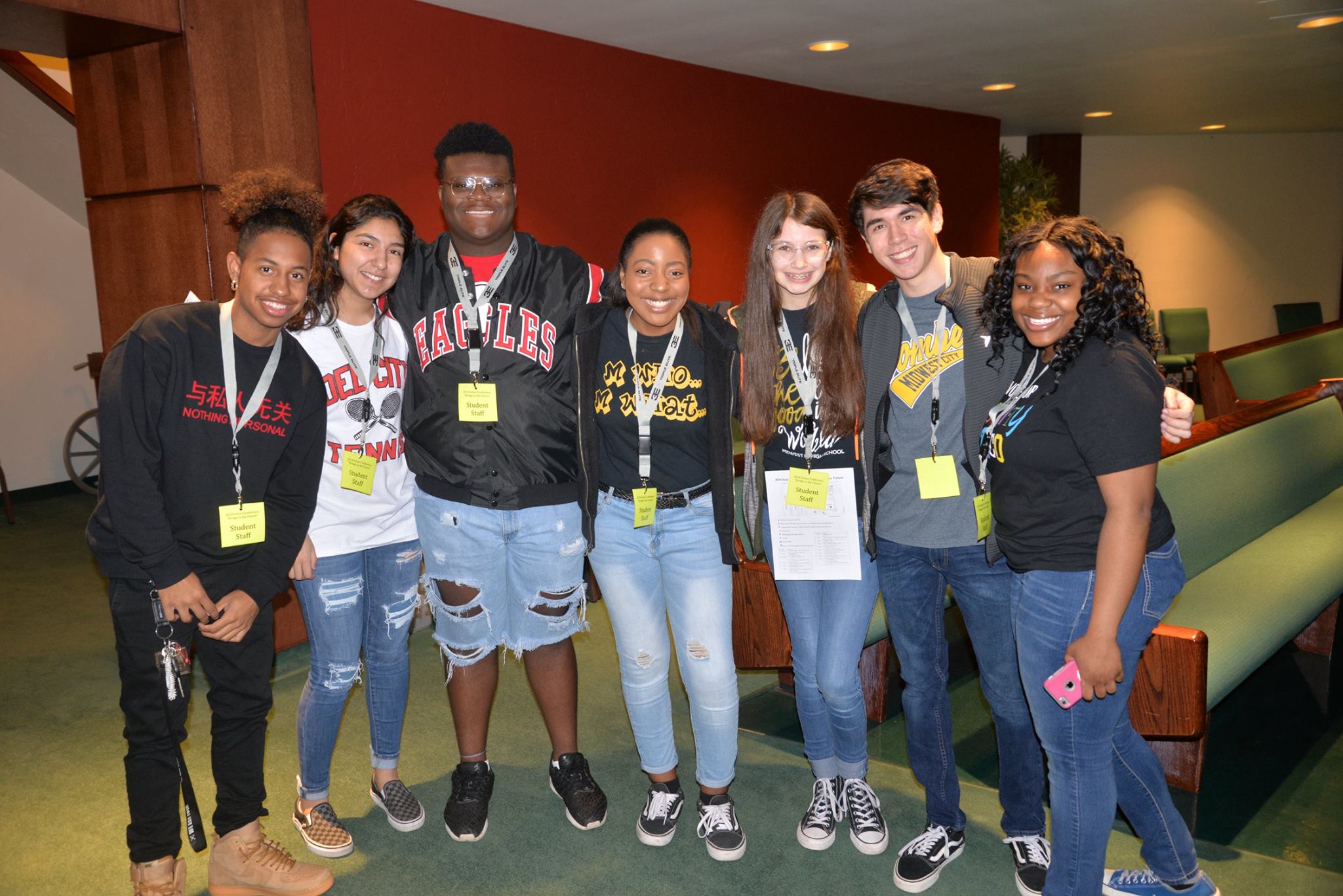 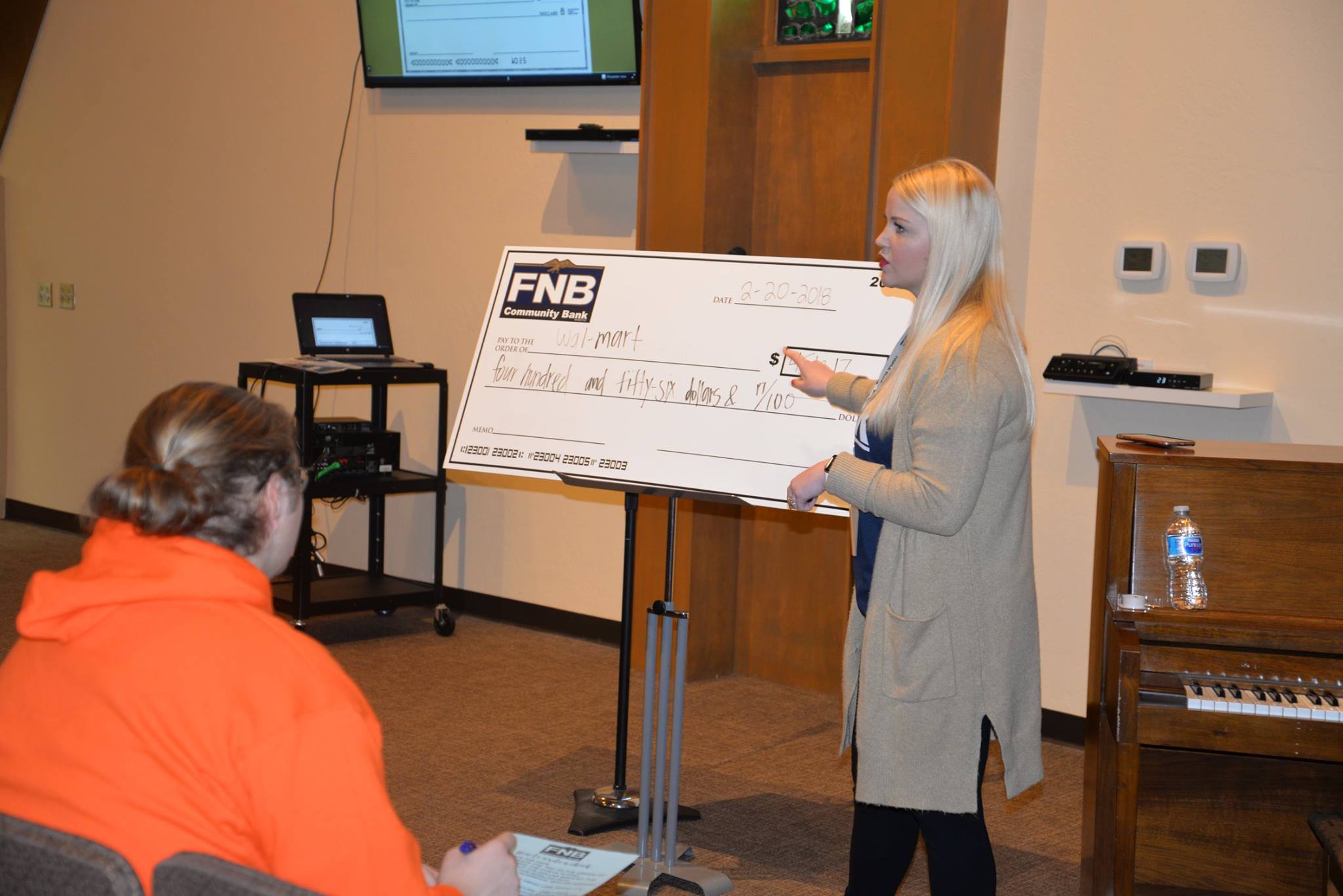 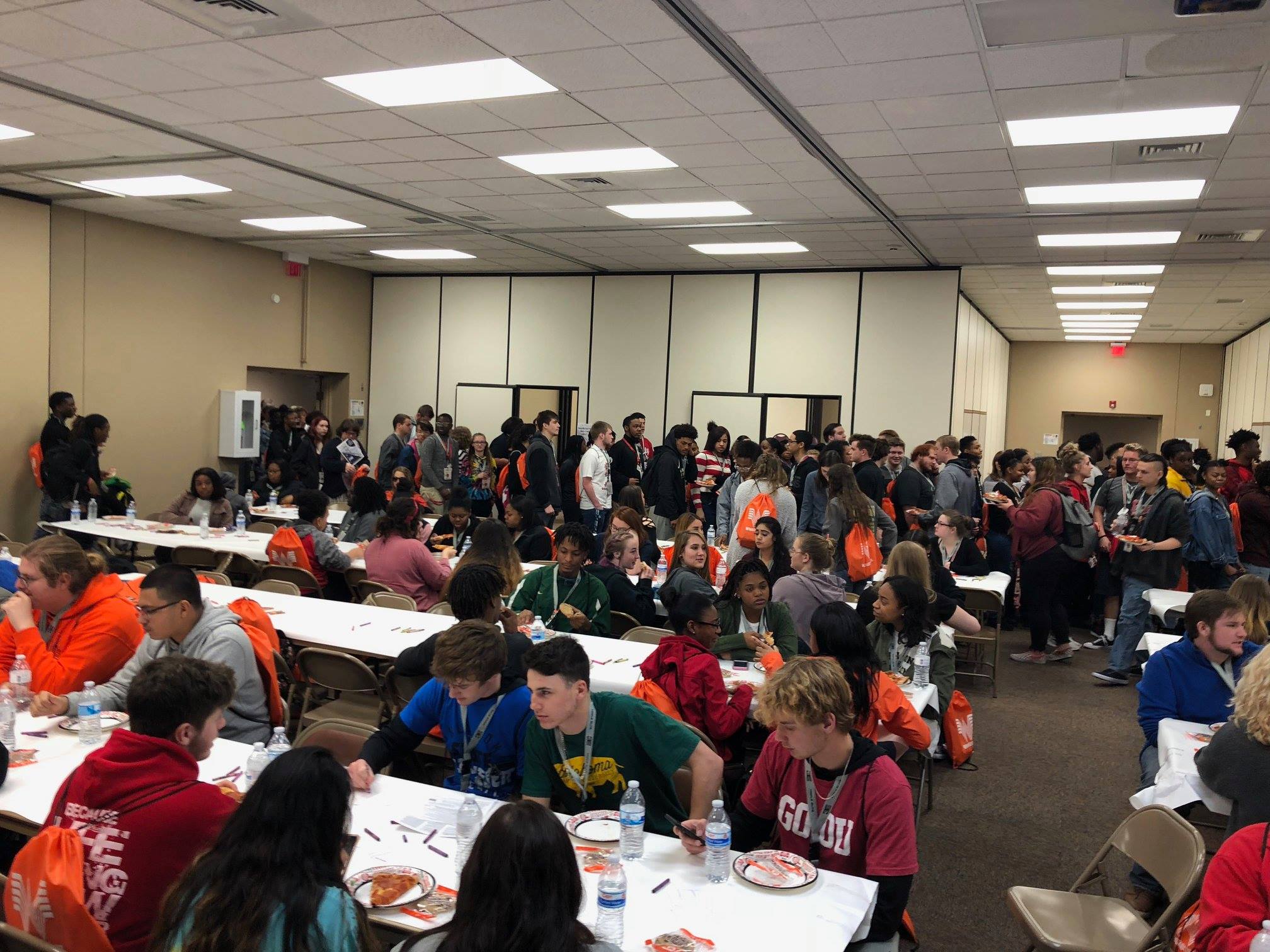 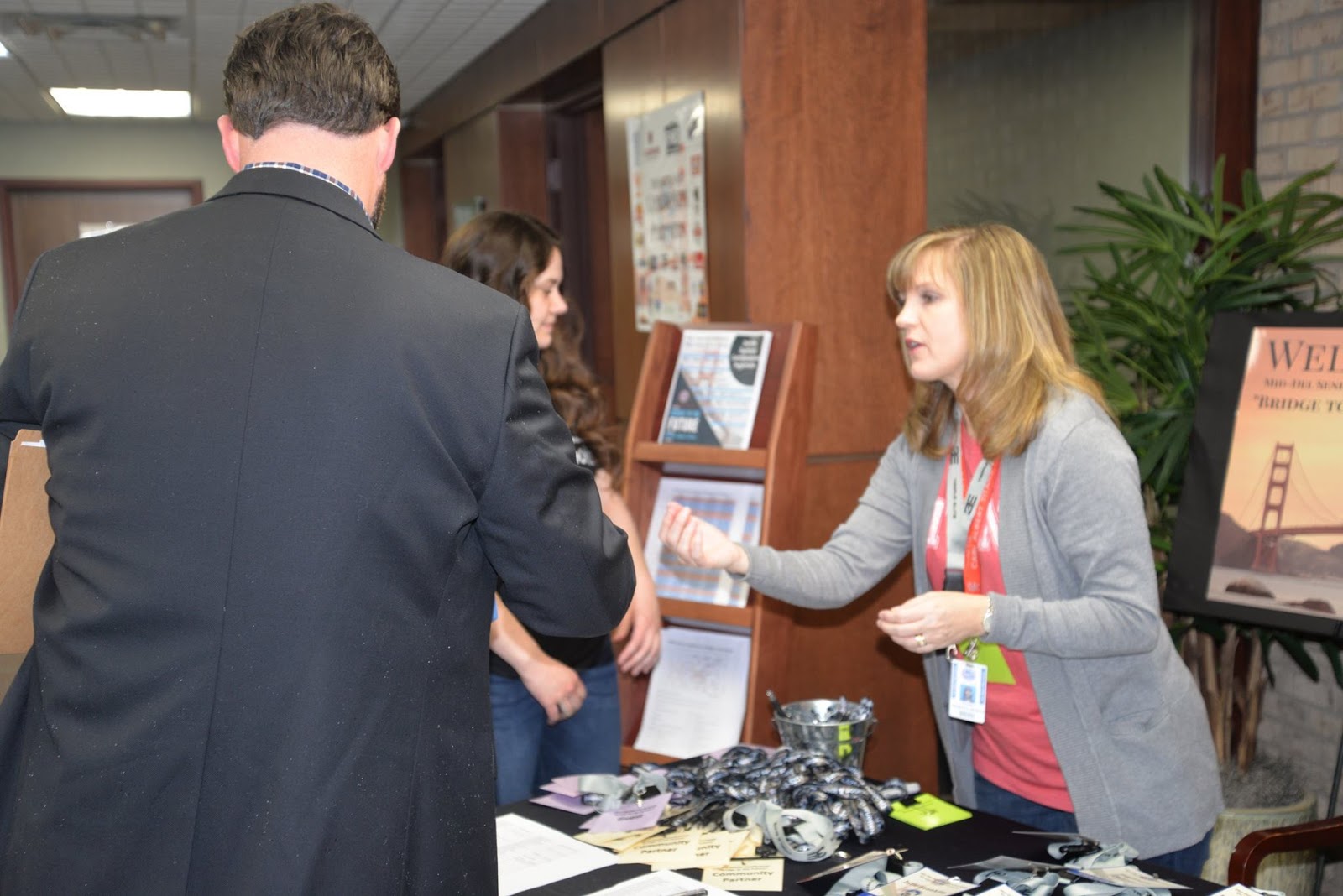 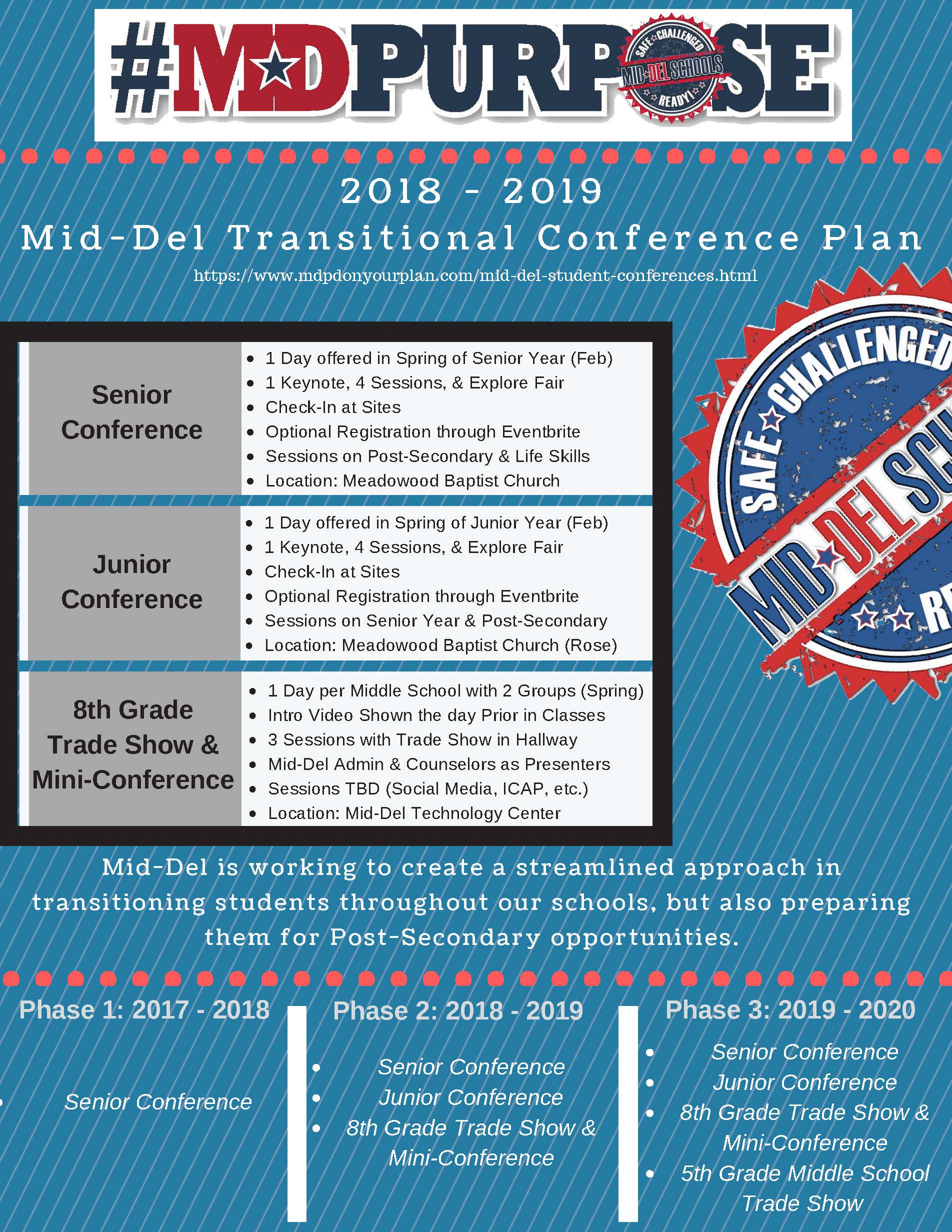 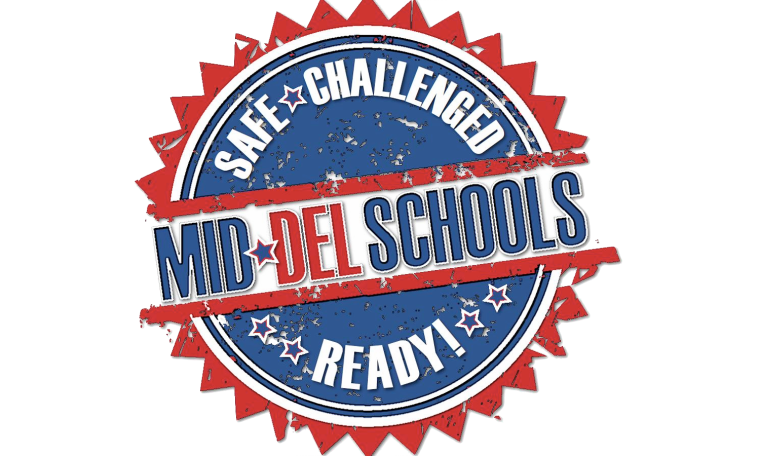 Thank You!
Meagan Bryant
mbryant@mid-del.net 


Mdpdonyourplan.com
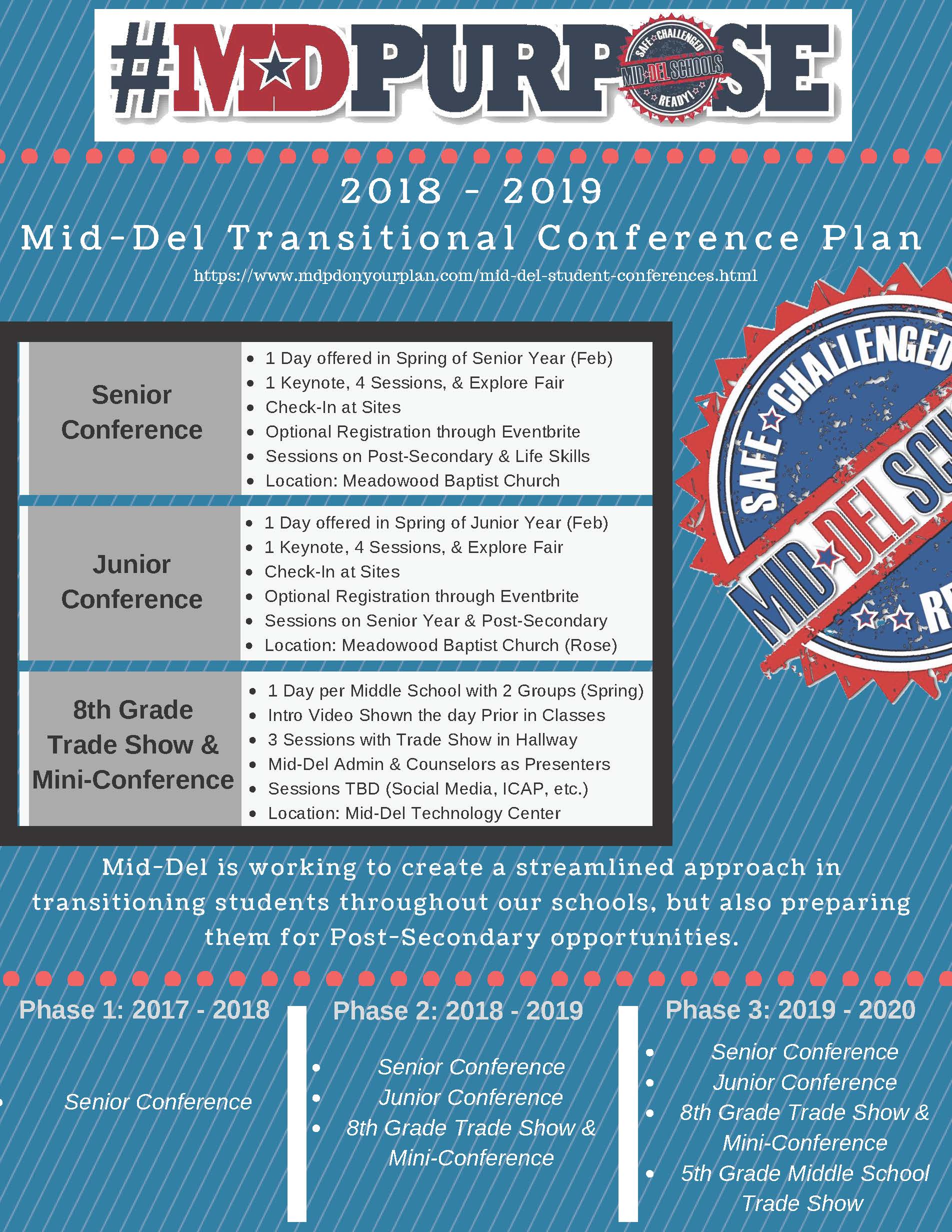 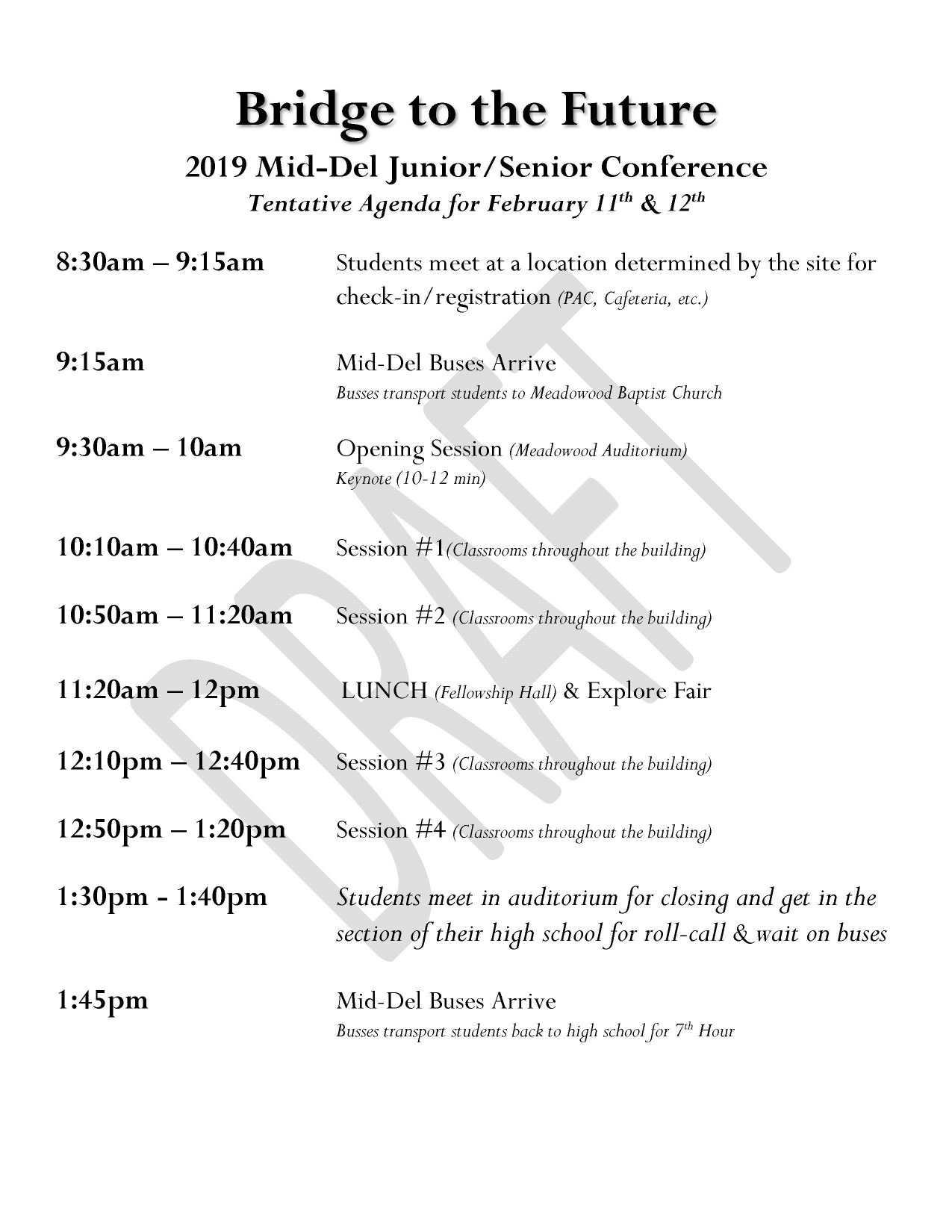